«Создание предметно – пространственной среды для ознакомления детей дошкольного возраста с миром природы»
Выполнила: Куклова Н.В.
   Подготовительная группа №2 
   Срок реализации: декабрь 2017
Уголок природы
Комнатные растения
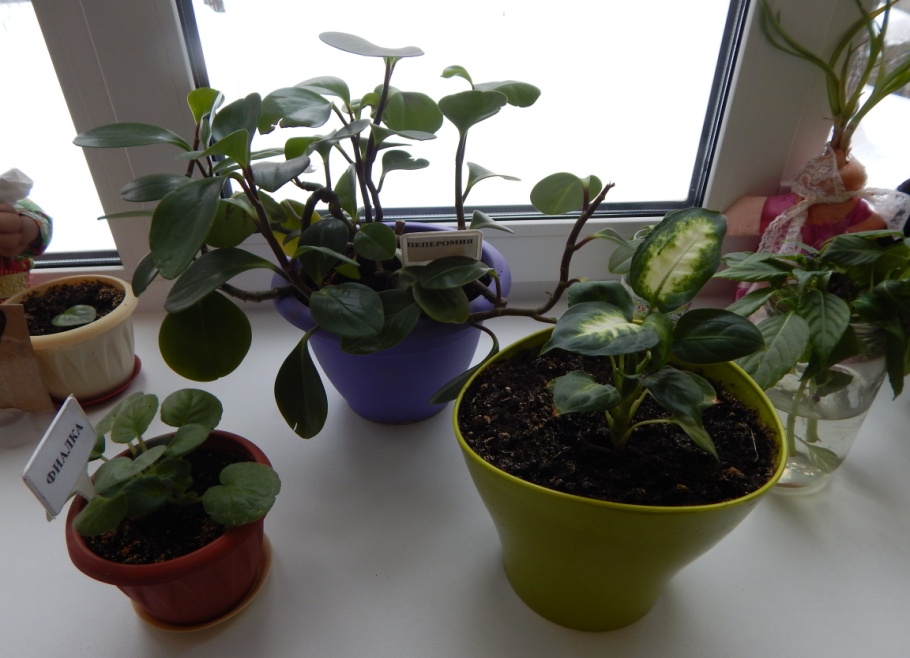 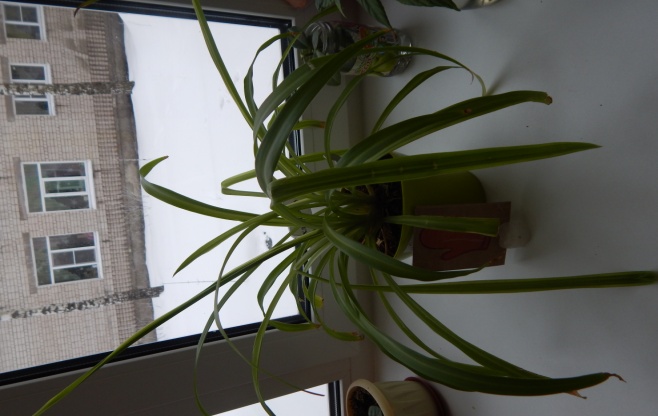 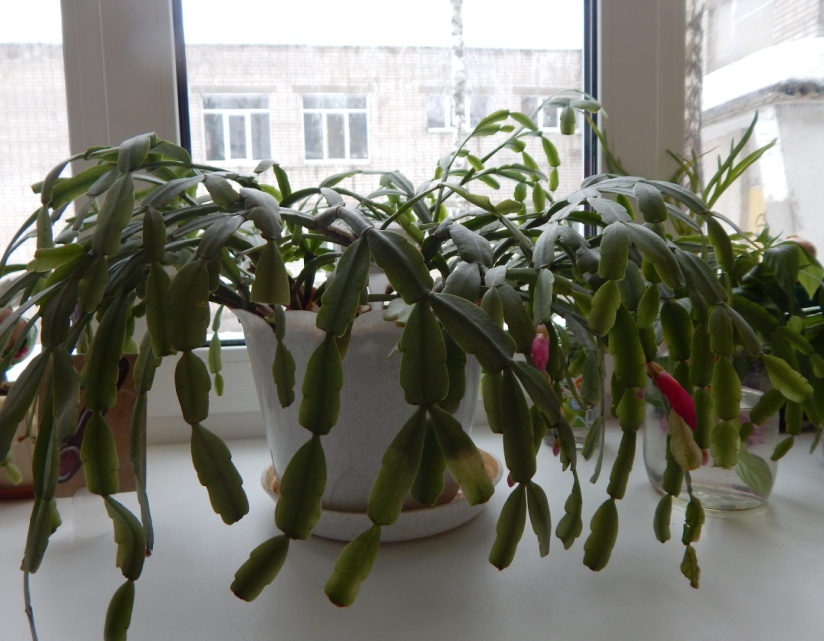 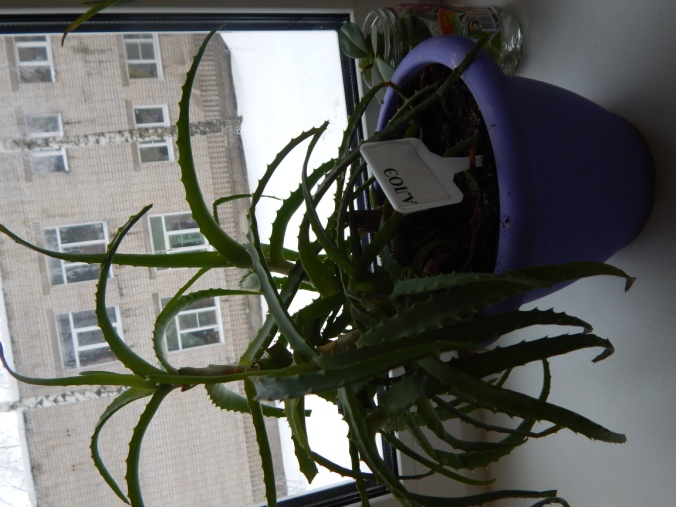 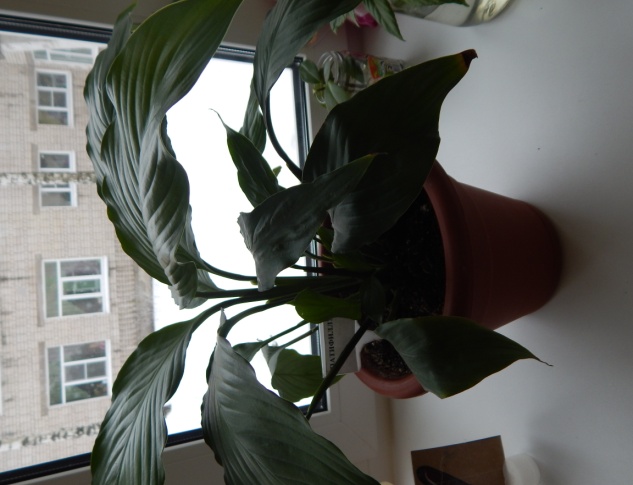 Паспорта комнатных растений
Уход за комнатными растениями
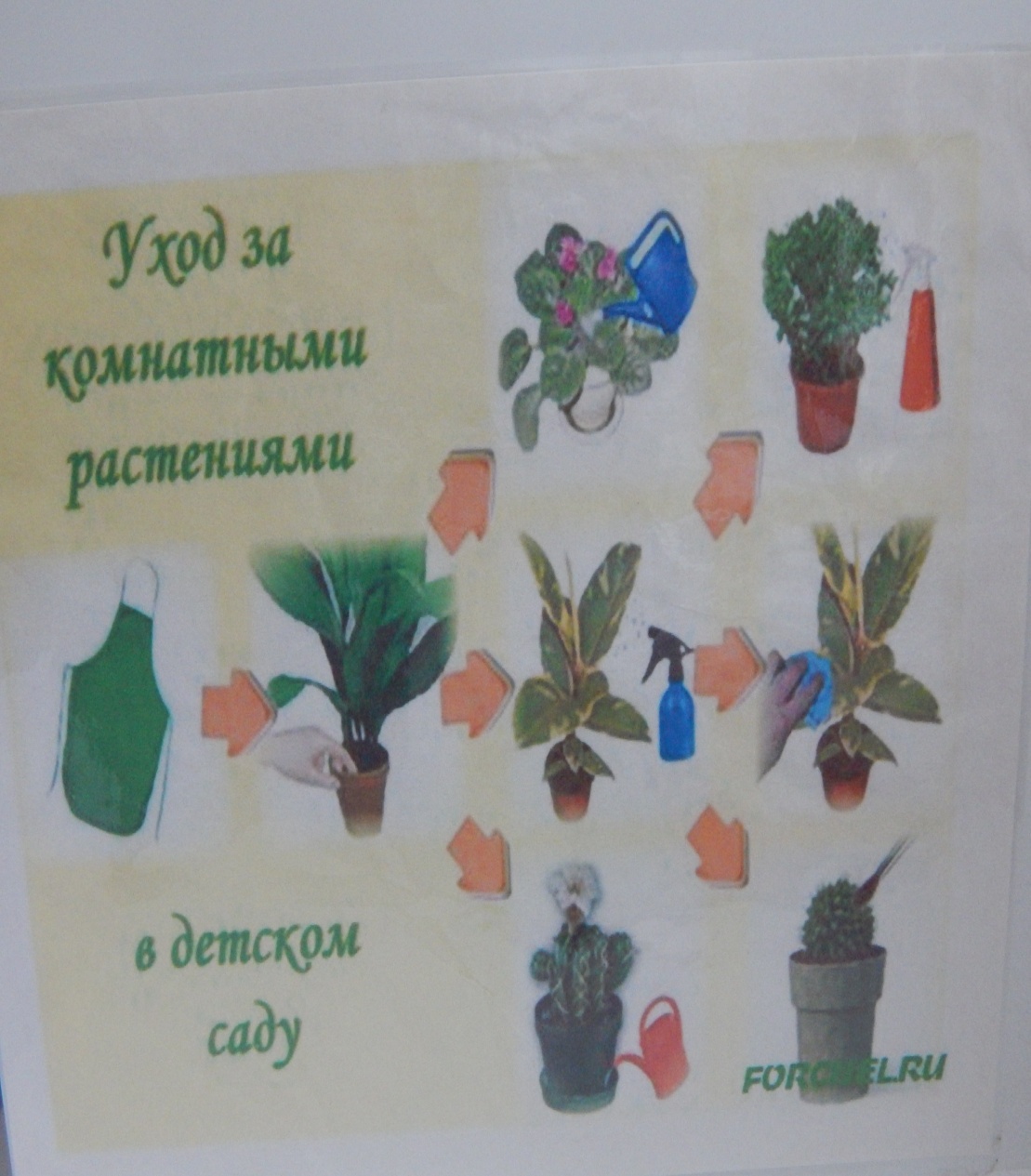 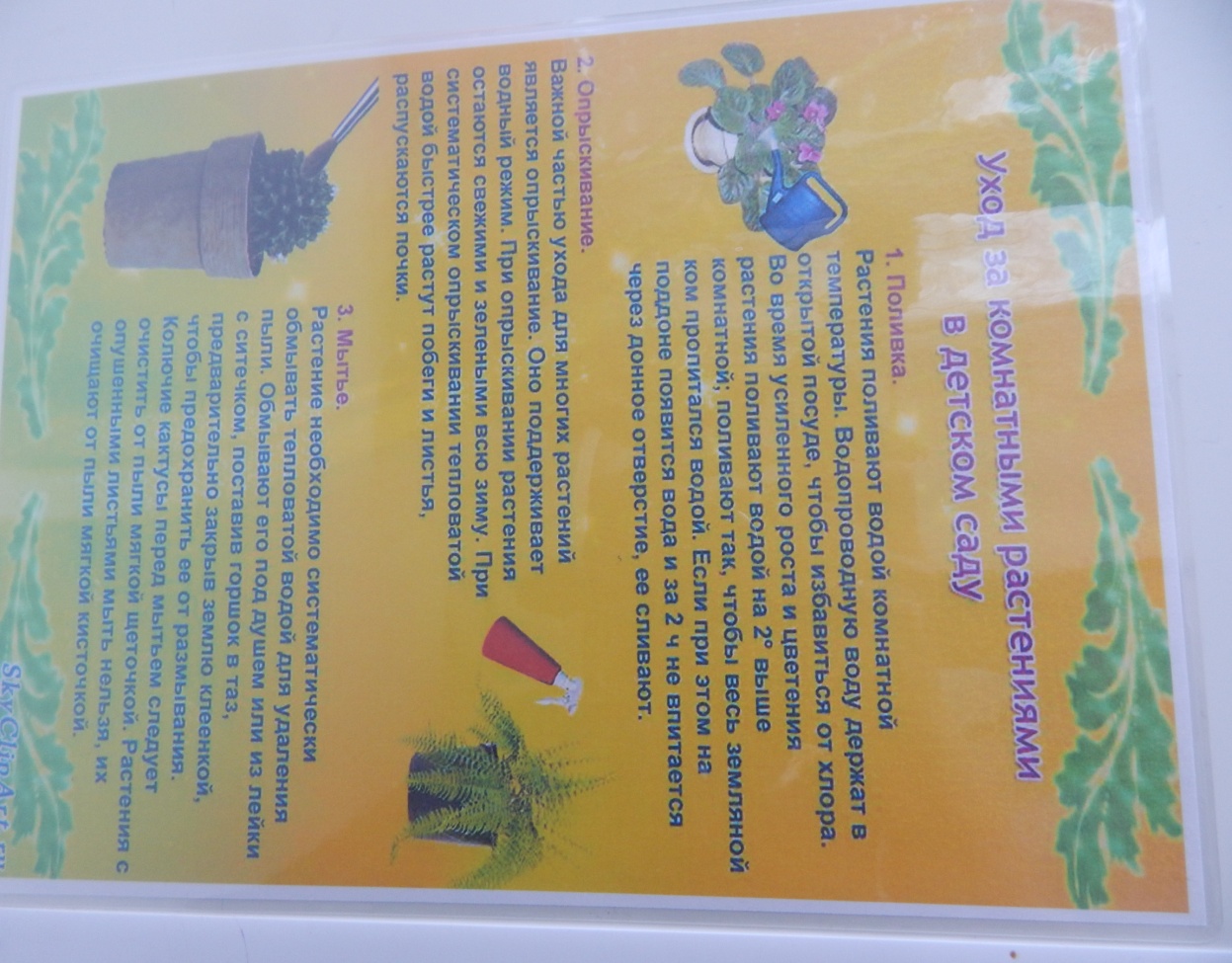 модели
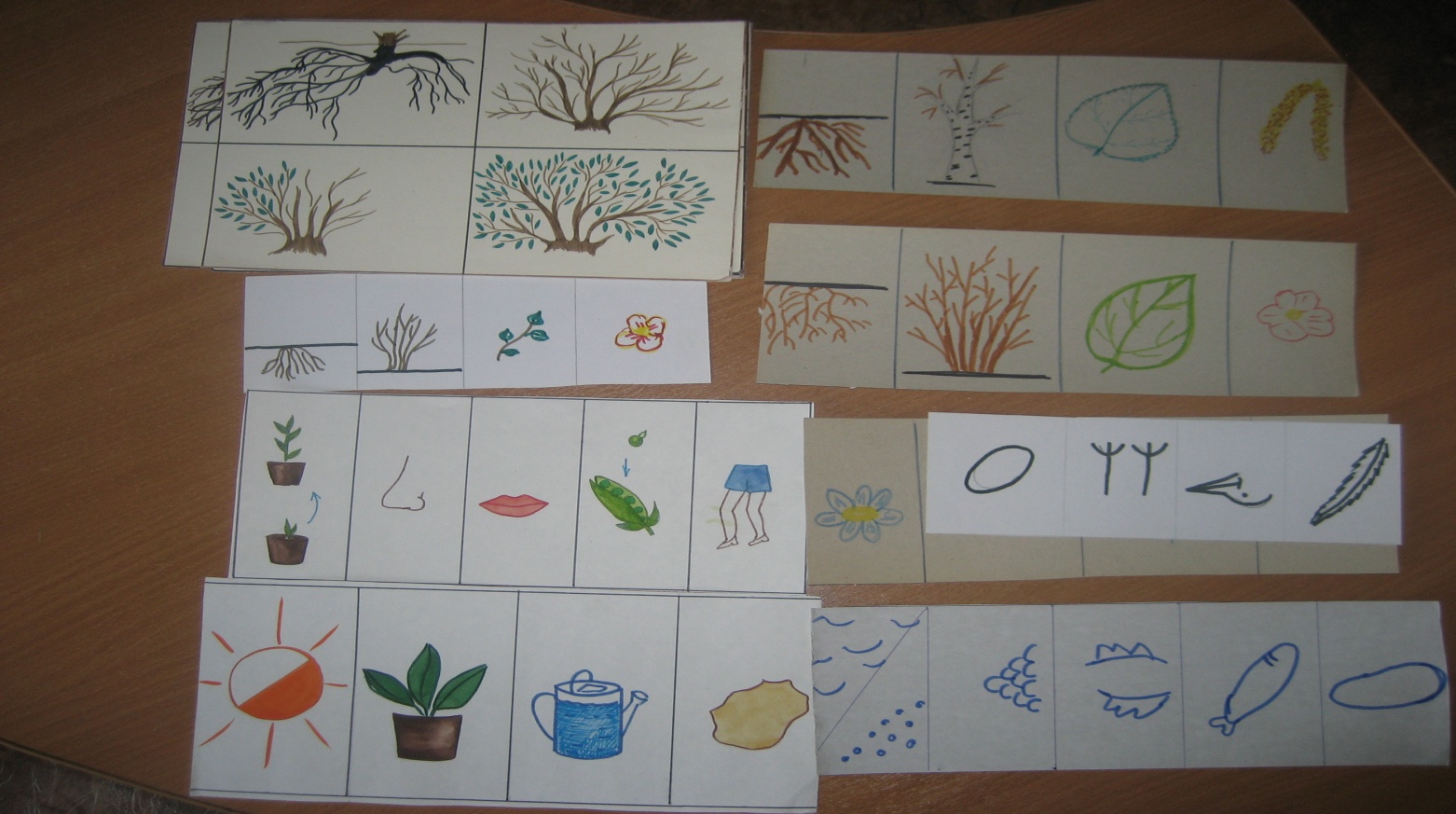 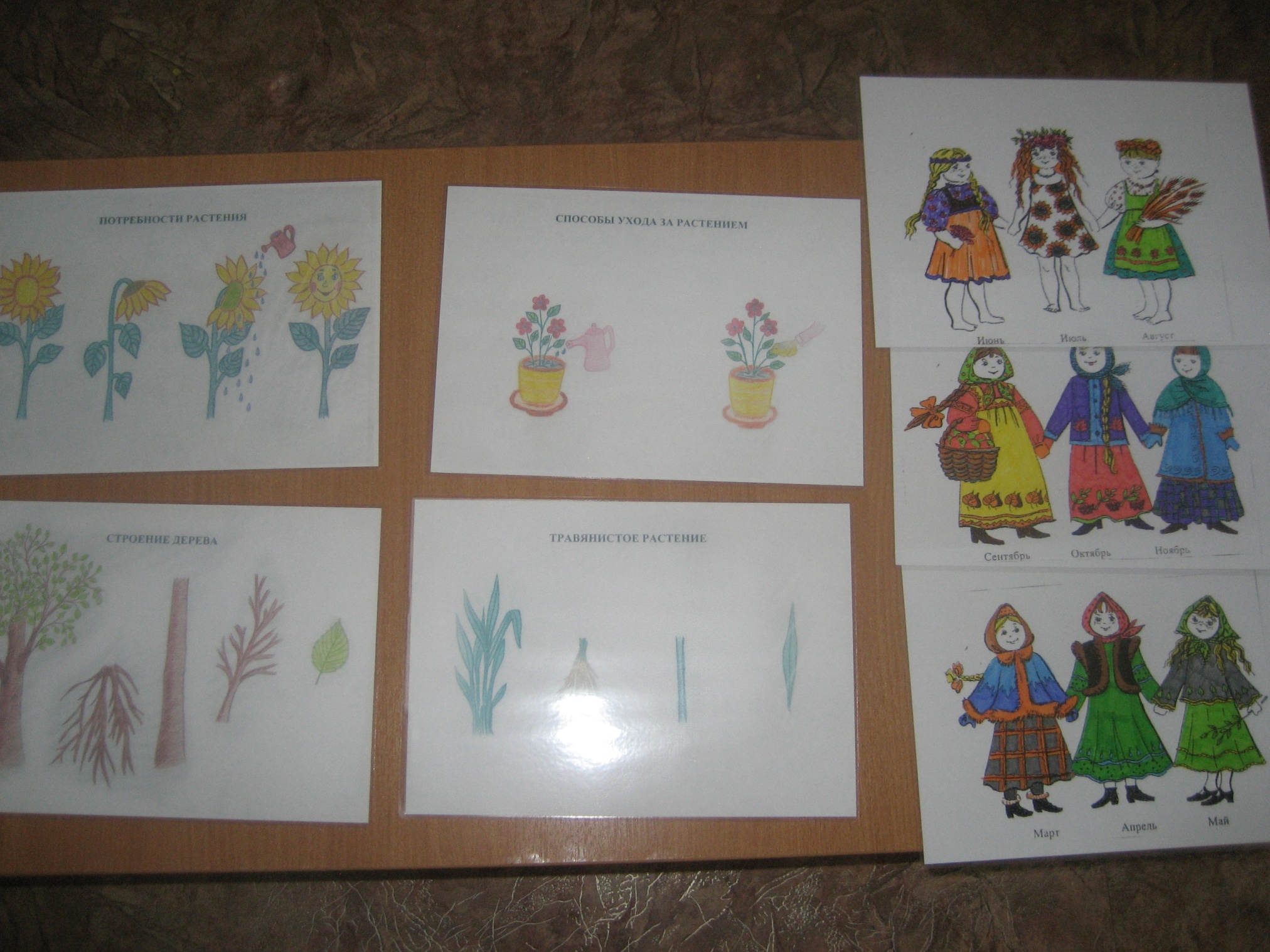 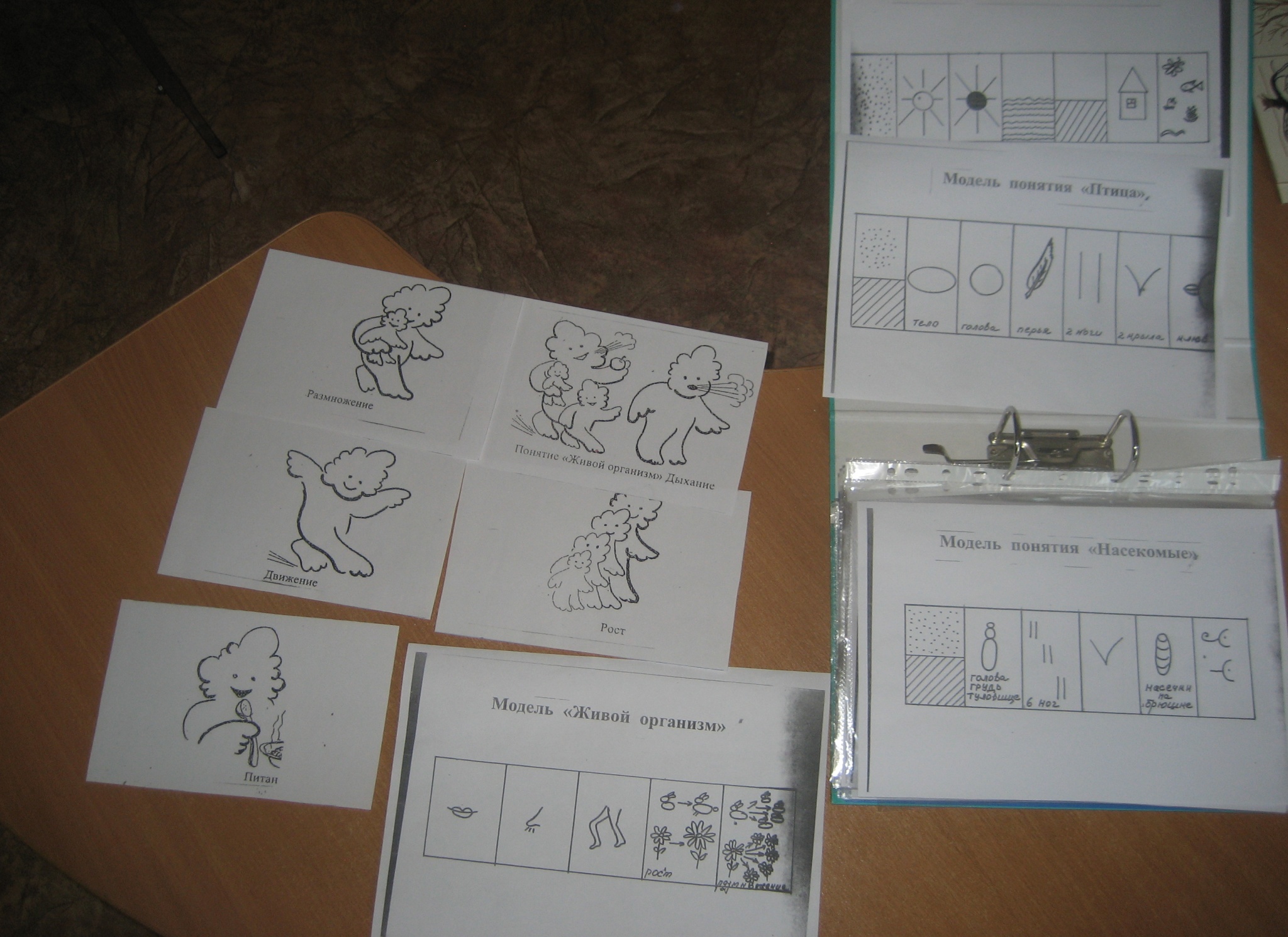 мнемотаблицы
дидактические игры
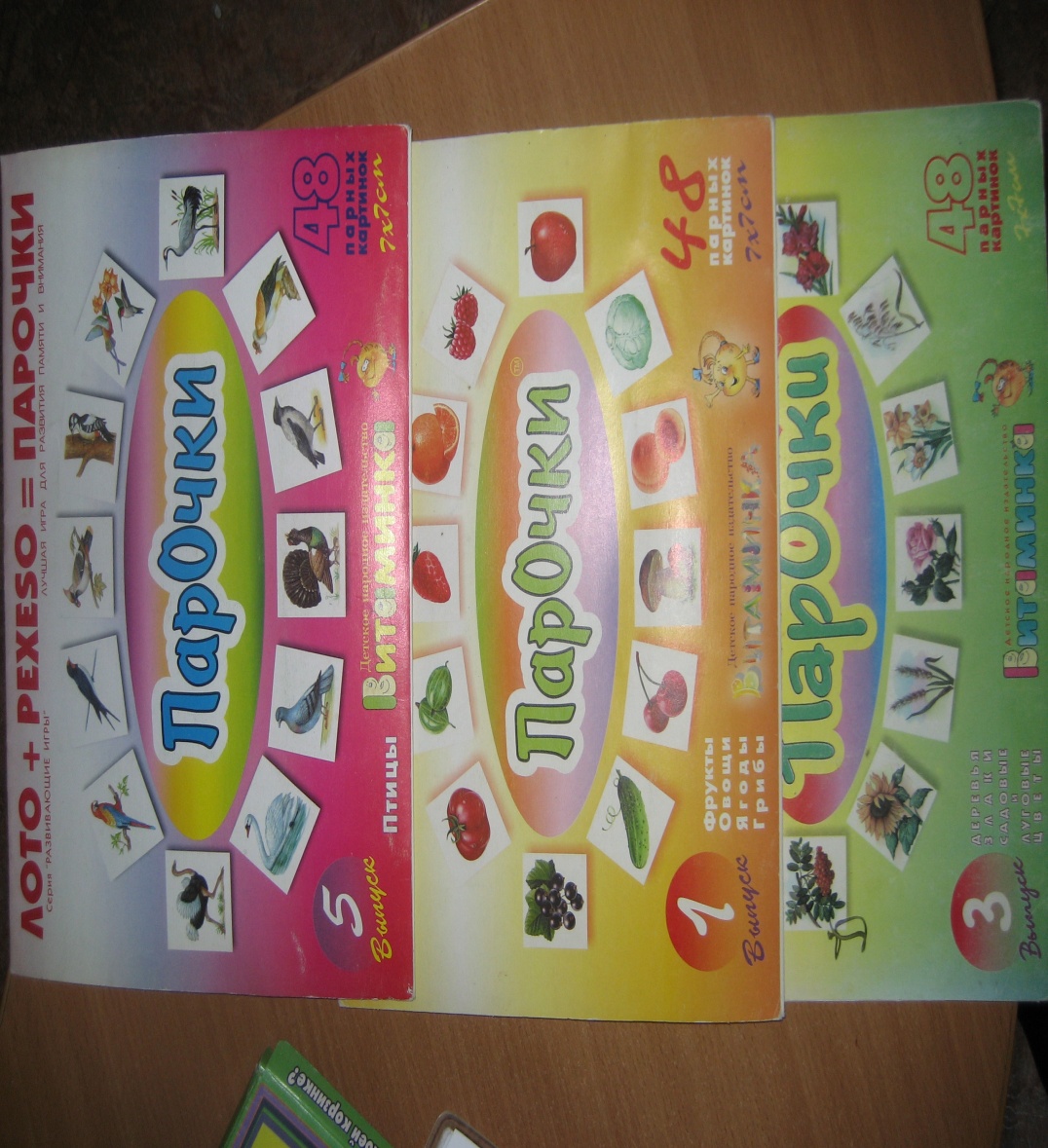 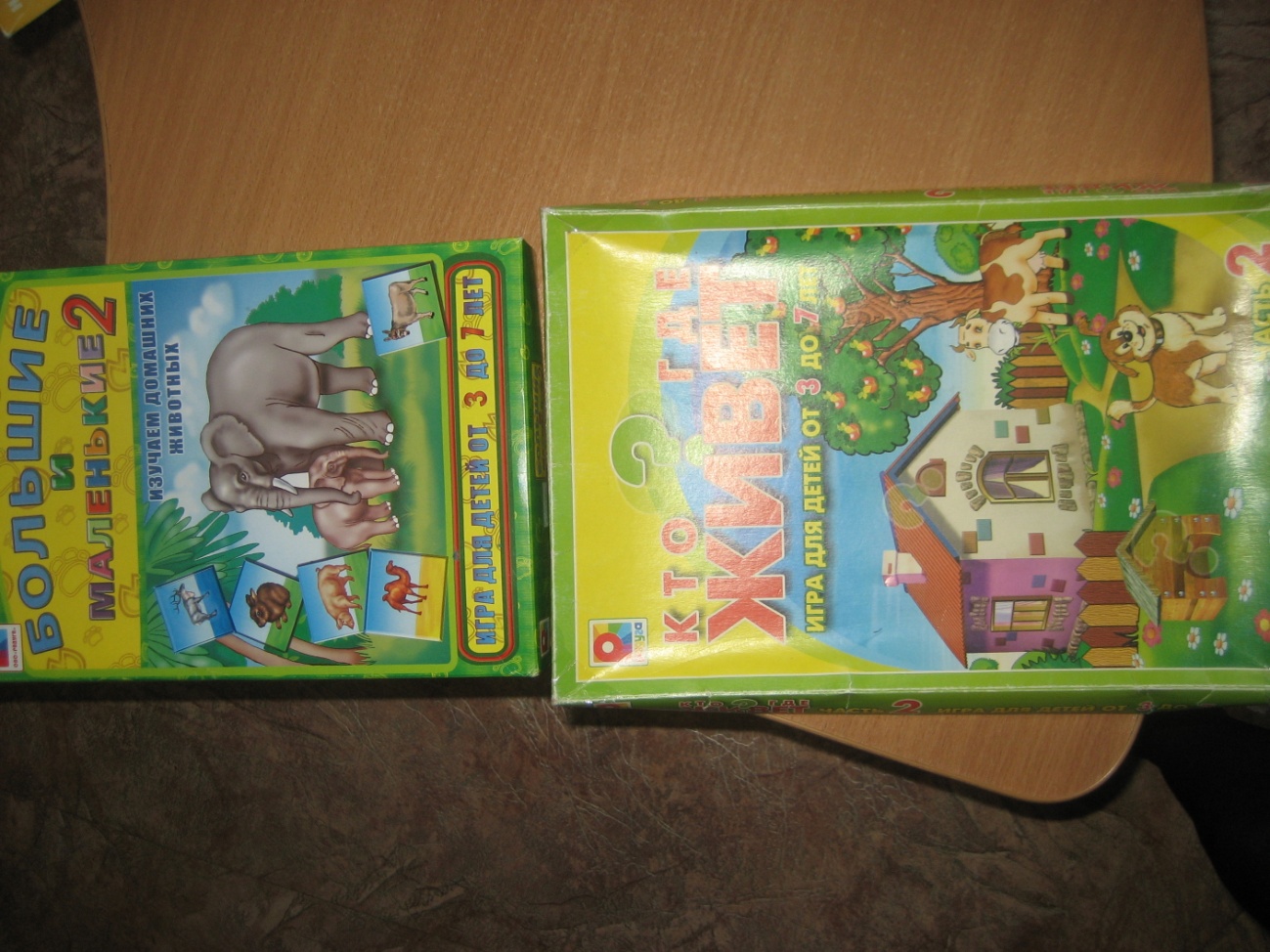 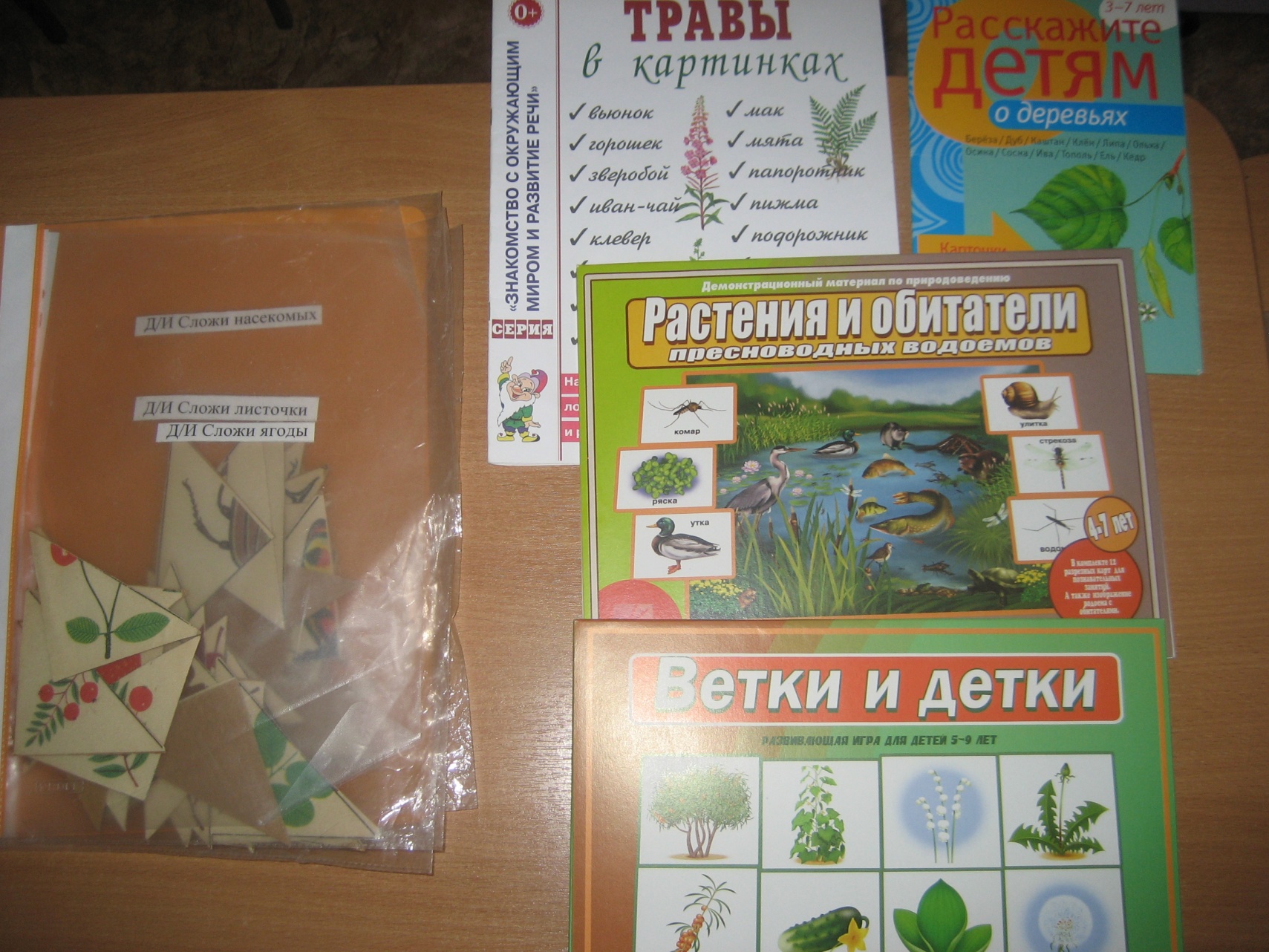 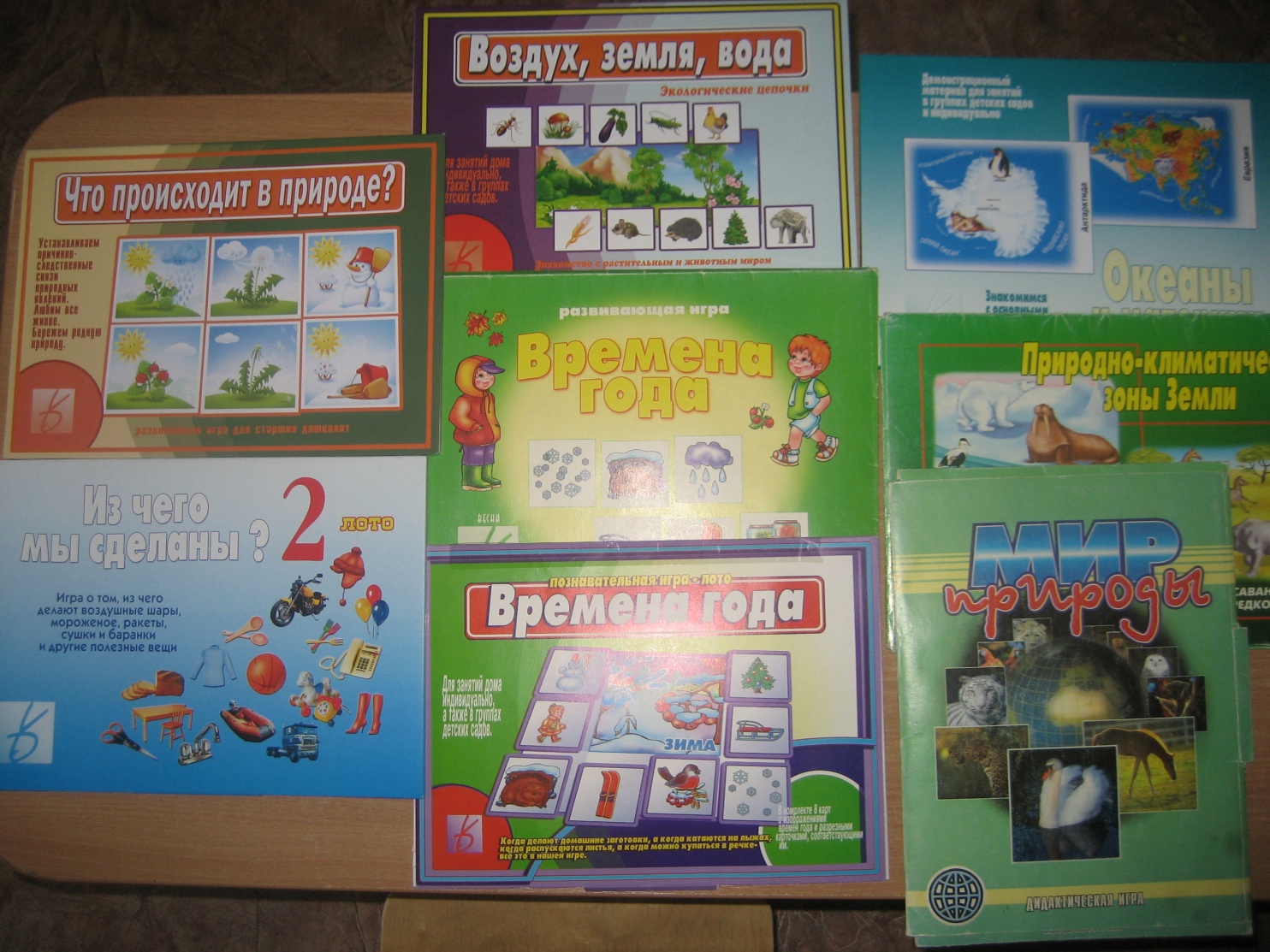 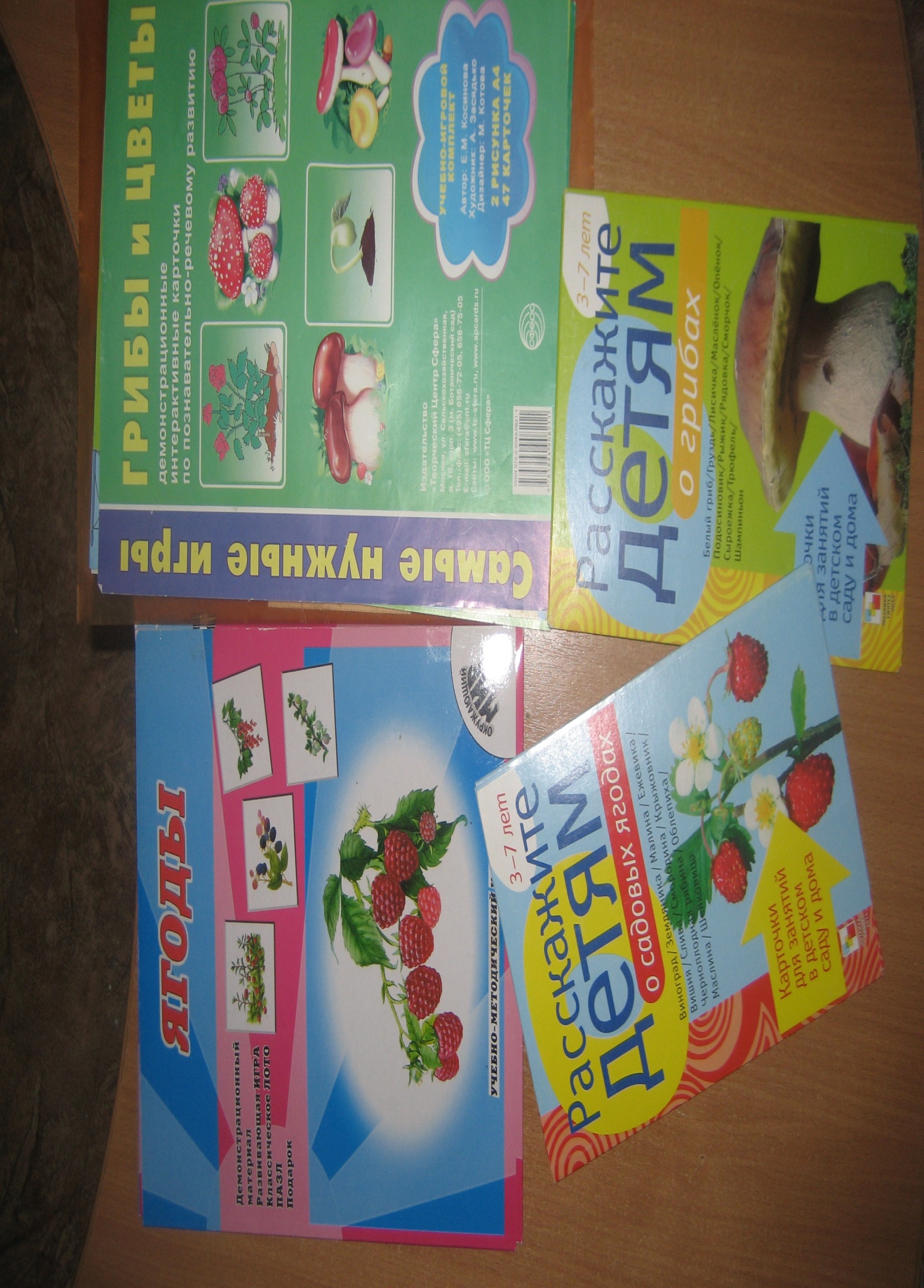 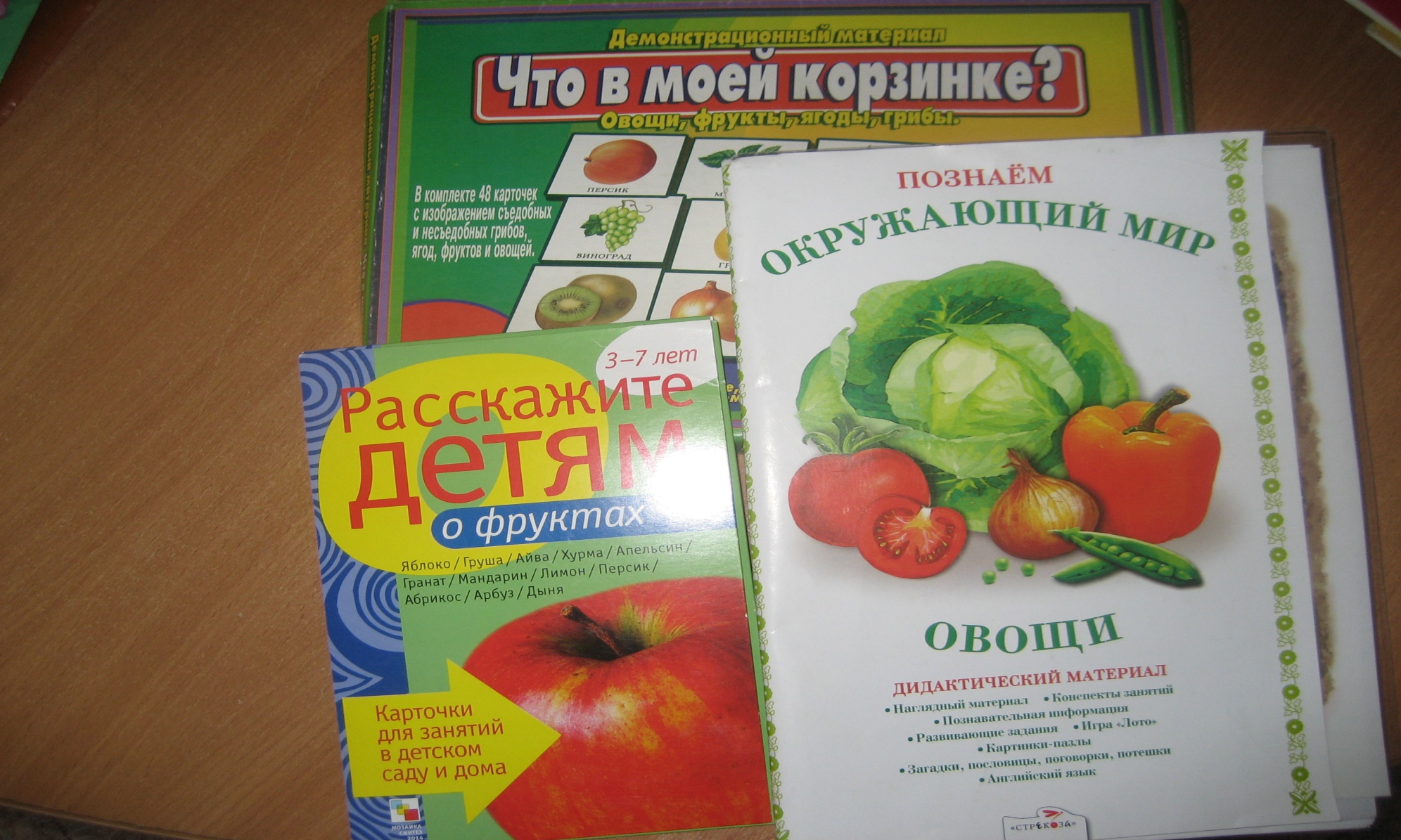 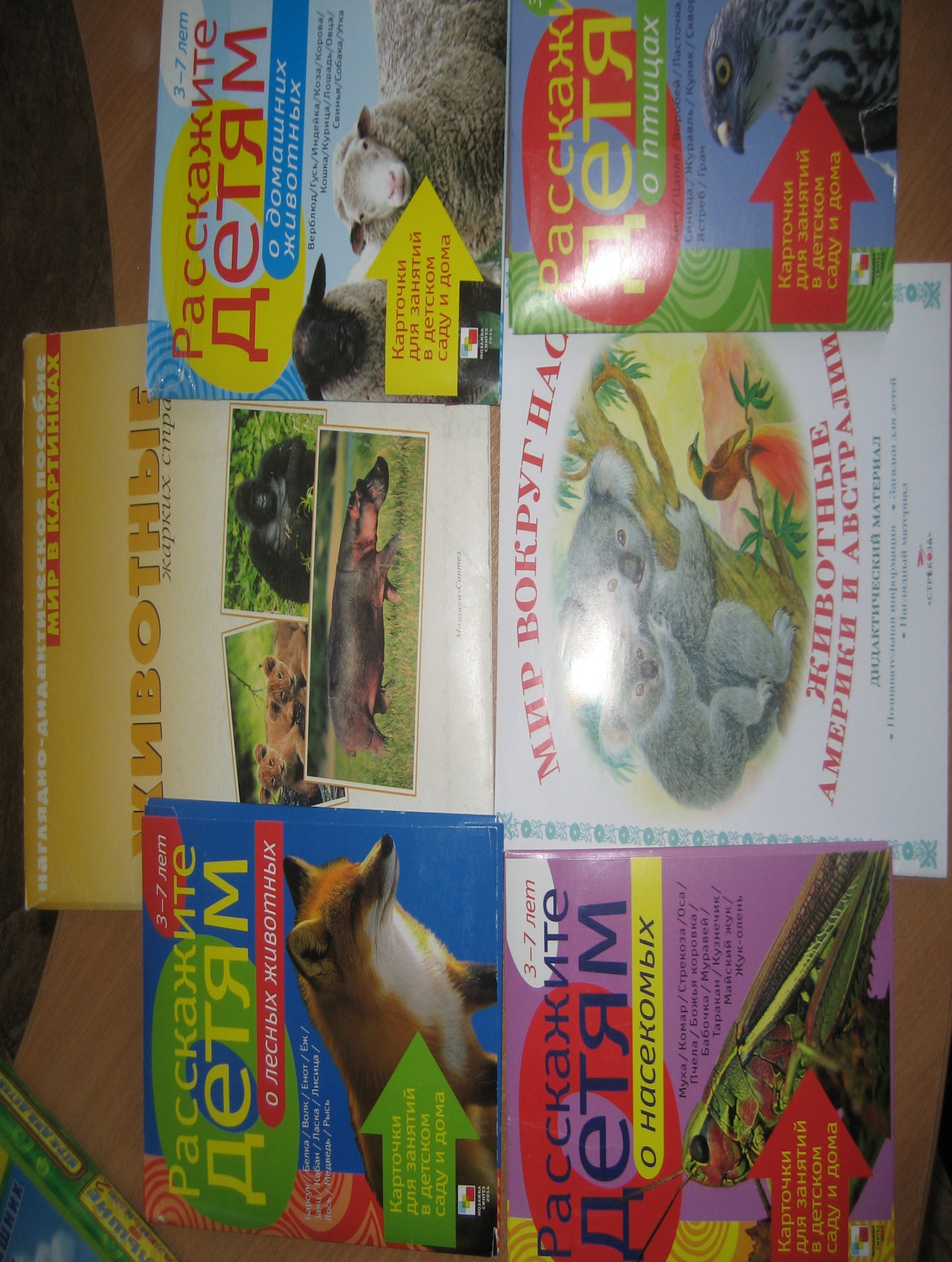 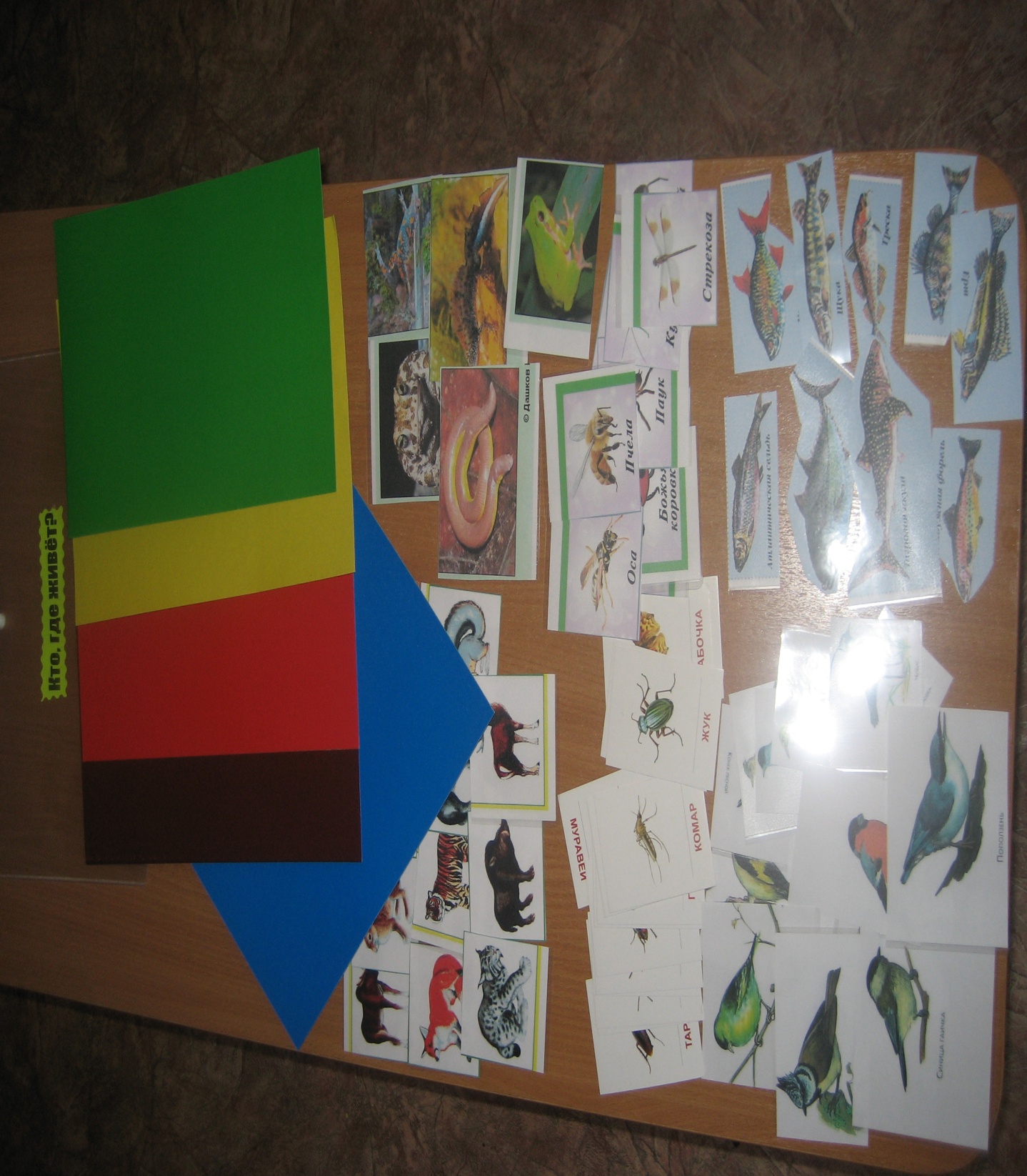 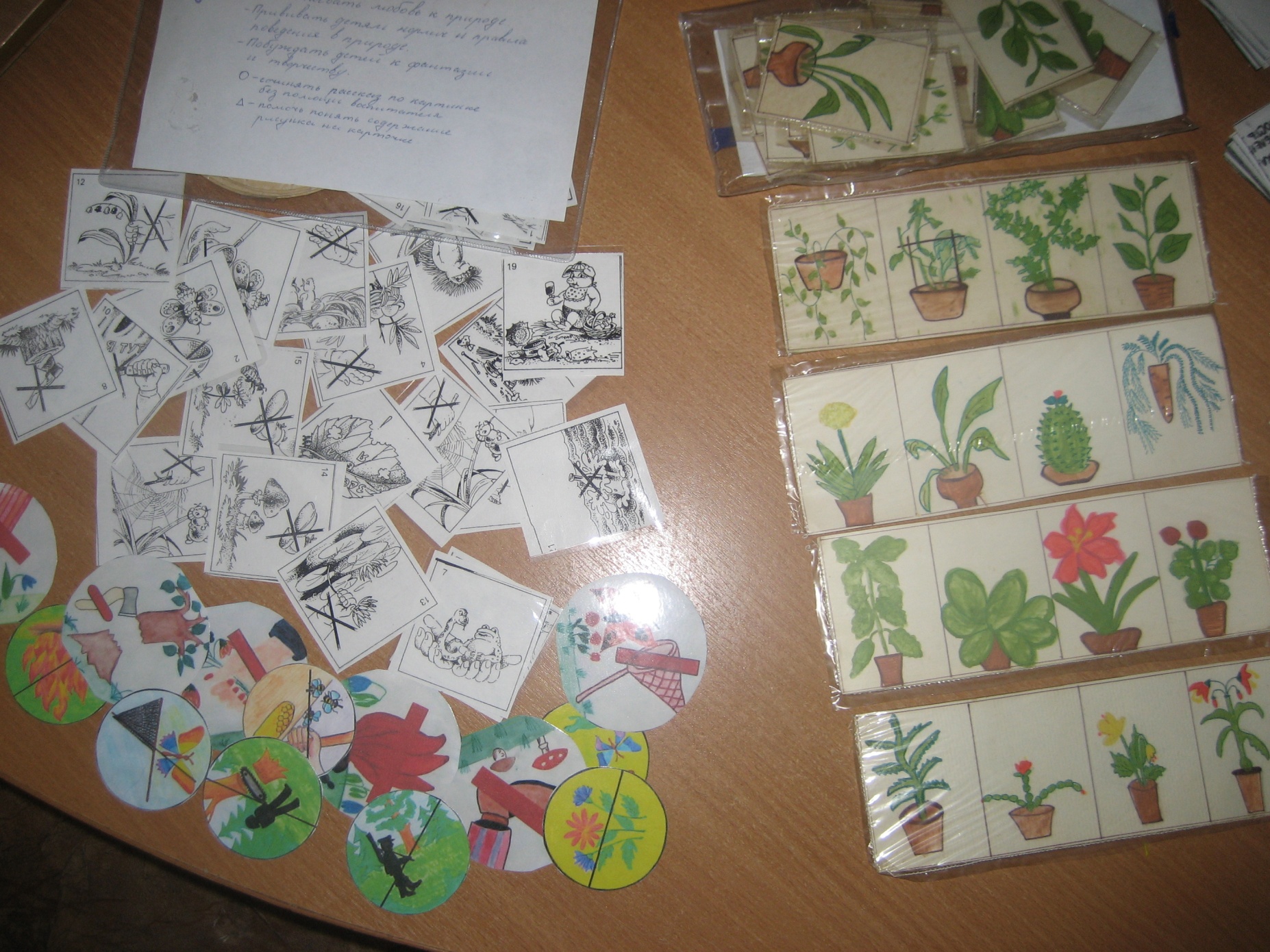 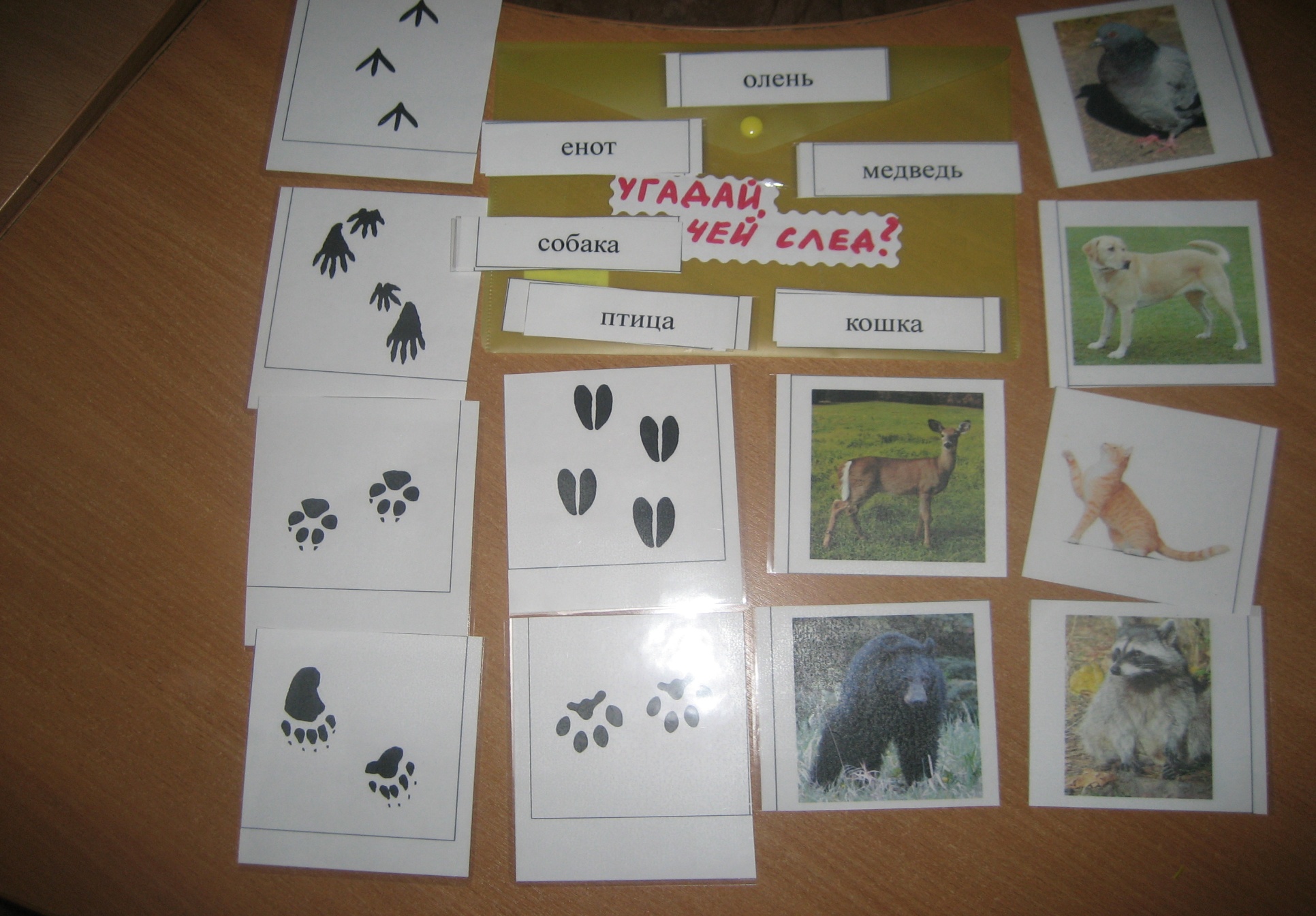 Лабораторный материал для экспериментирования
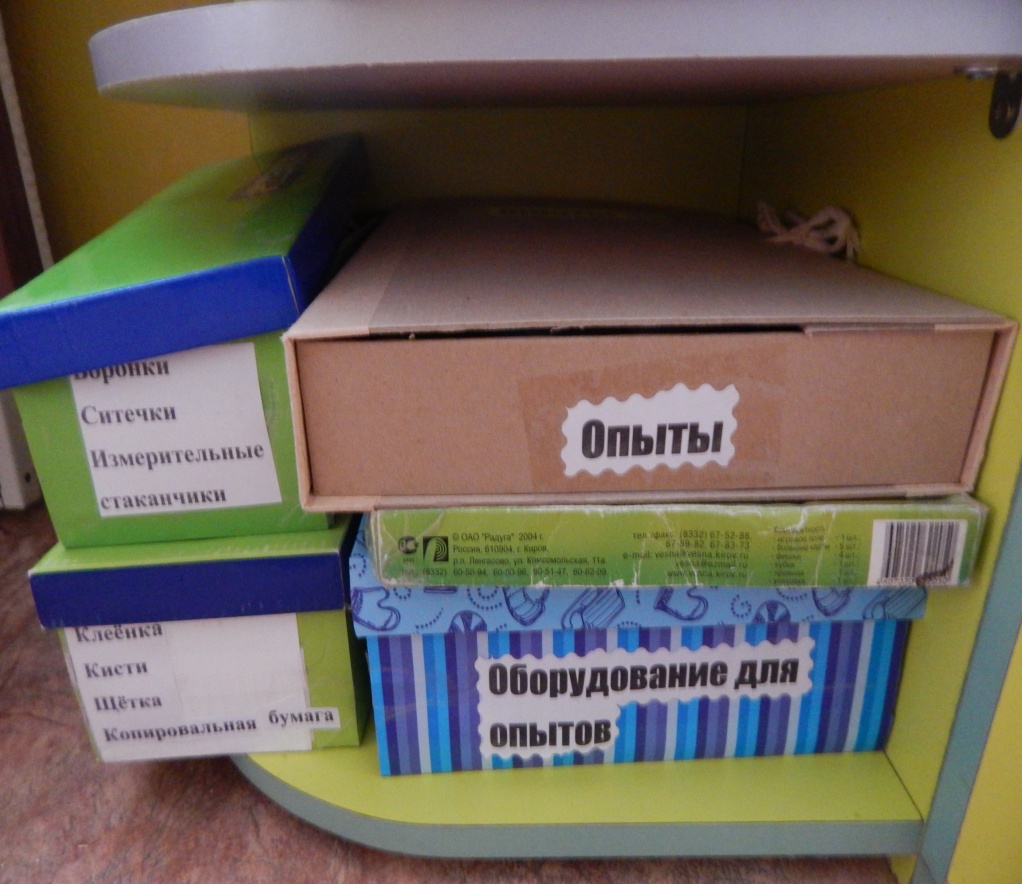 Опытническая деятельность
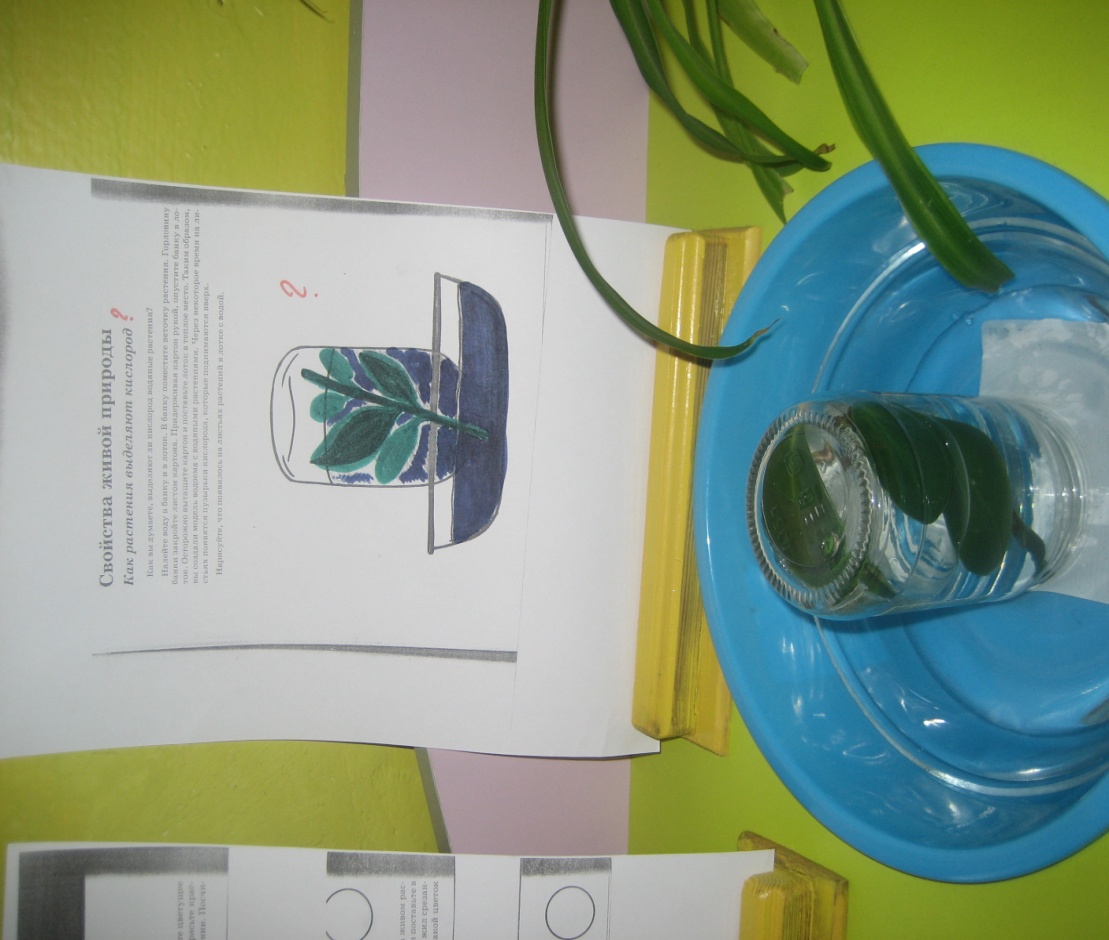 Огород
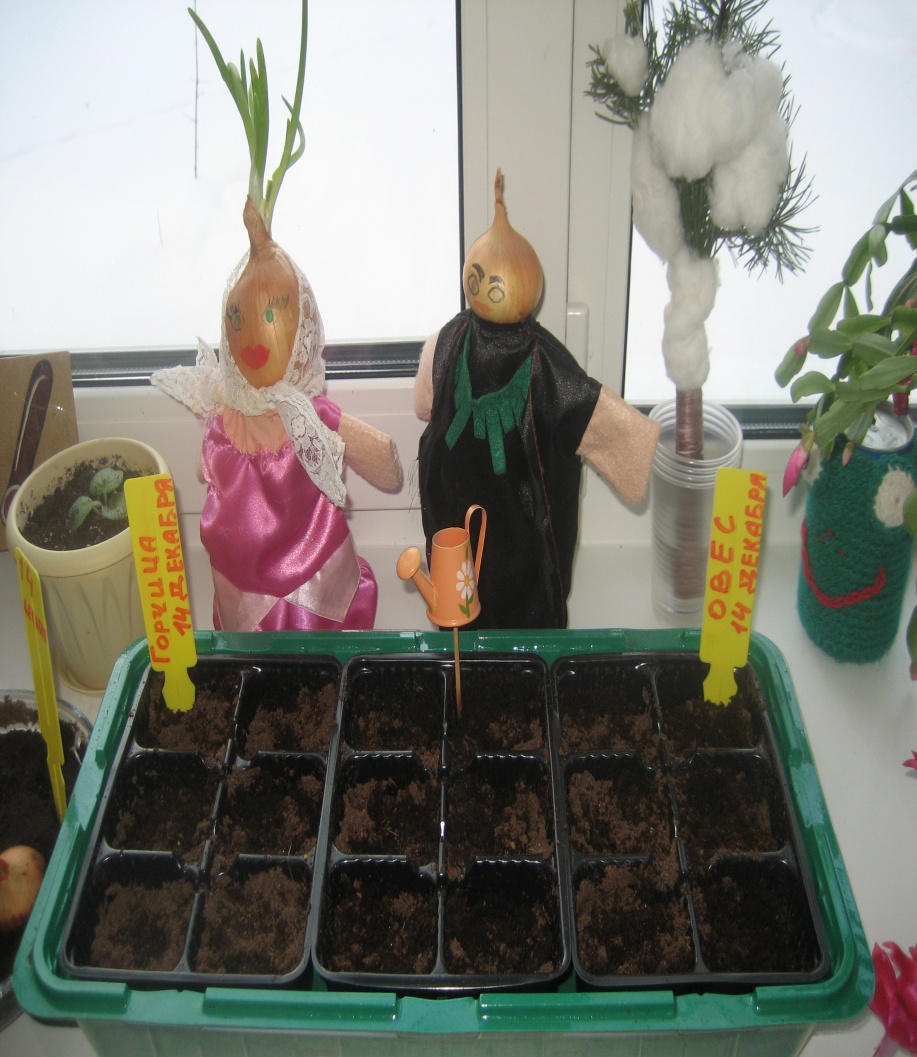 Мы наблюдаем
Наши наблюдения
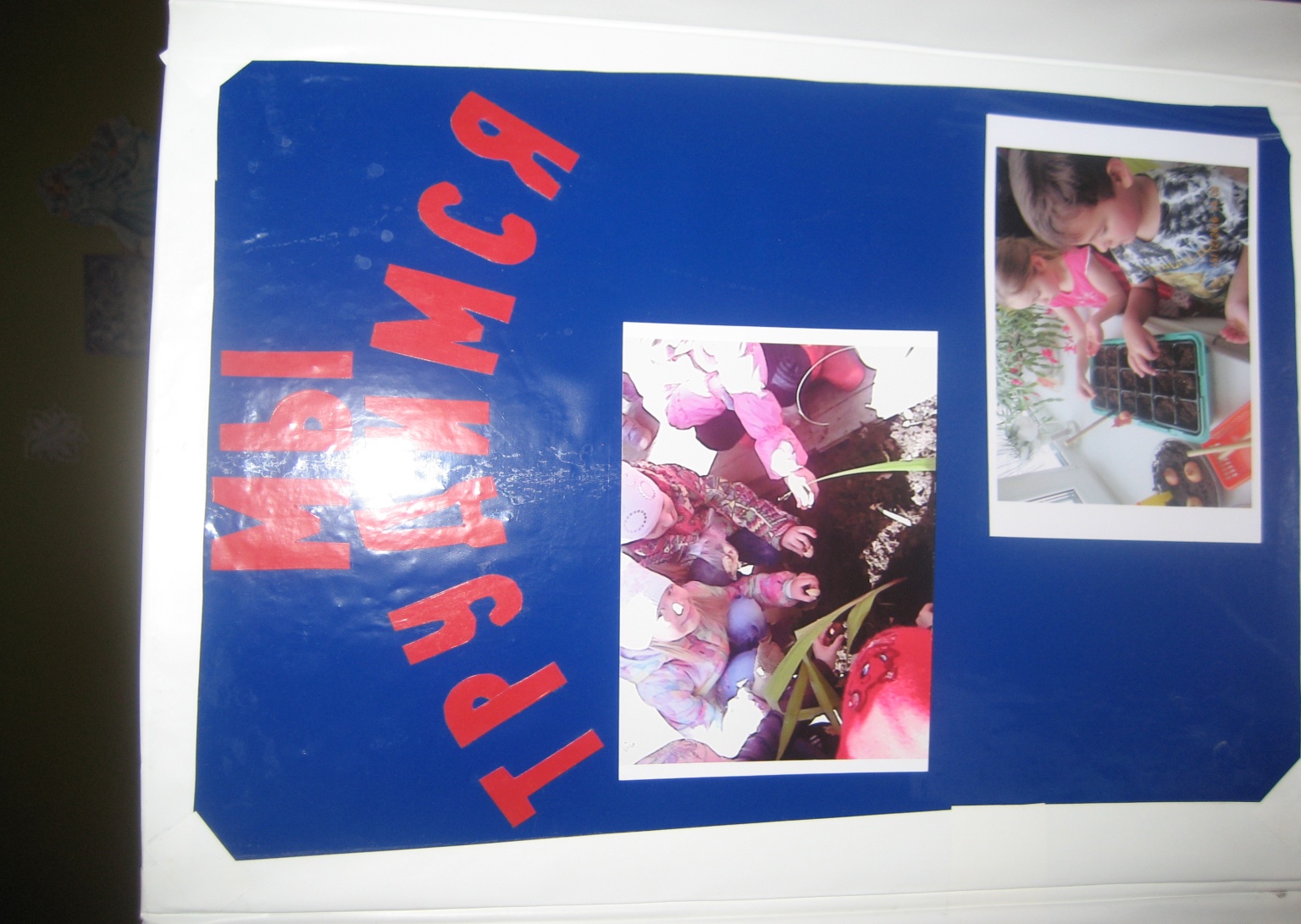 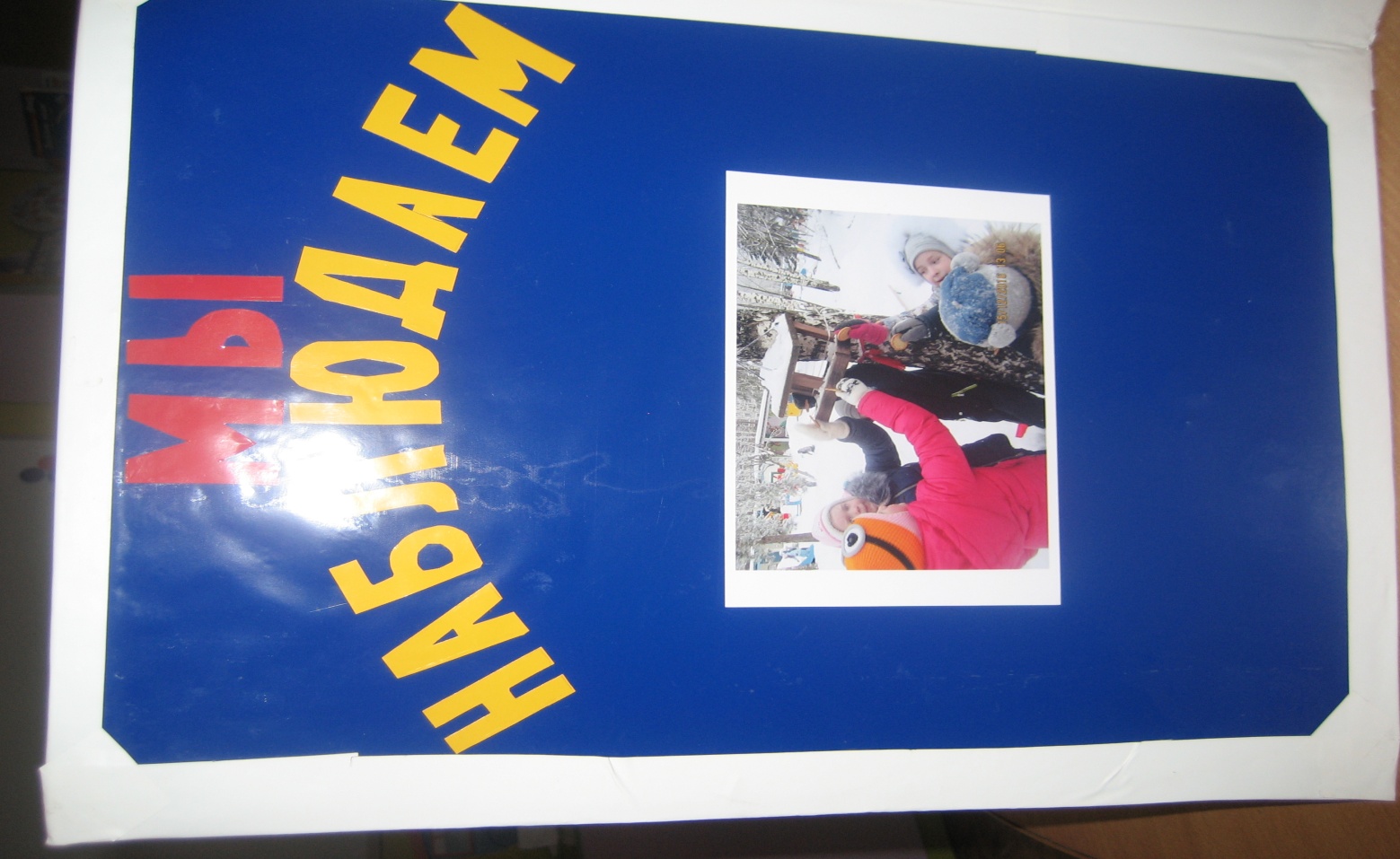 Макеты
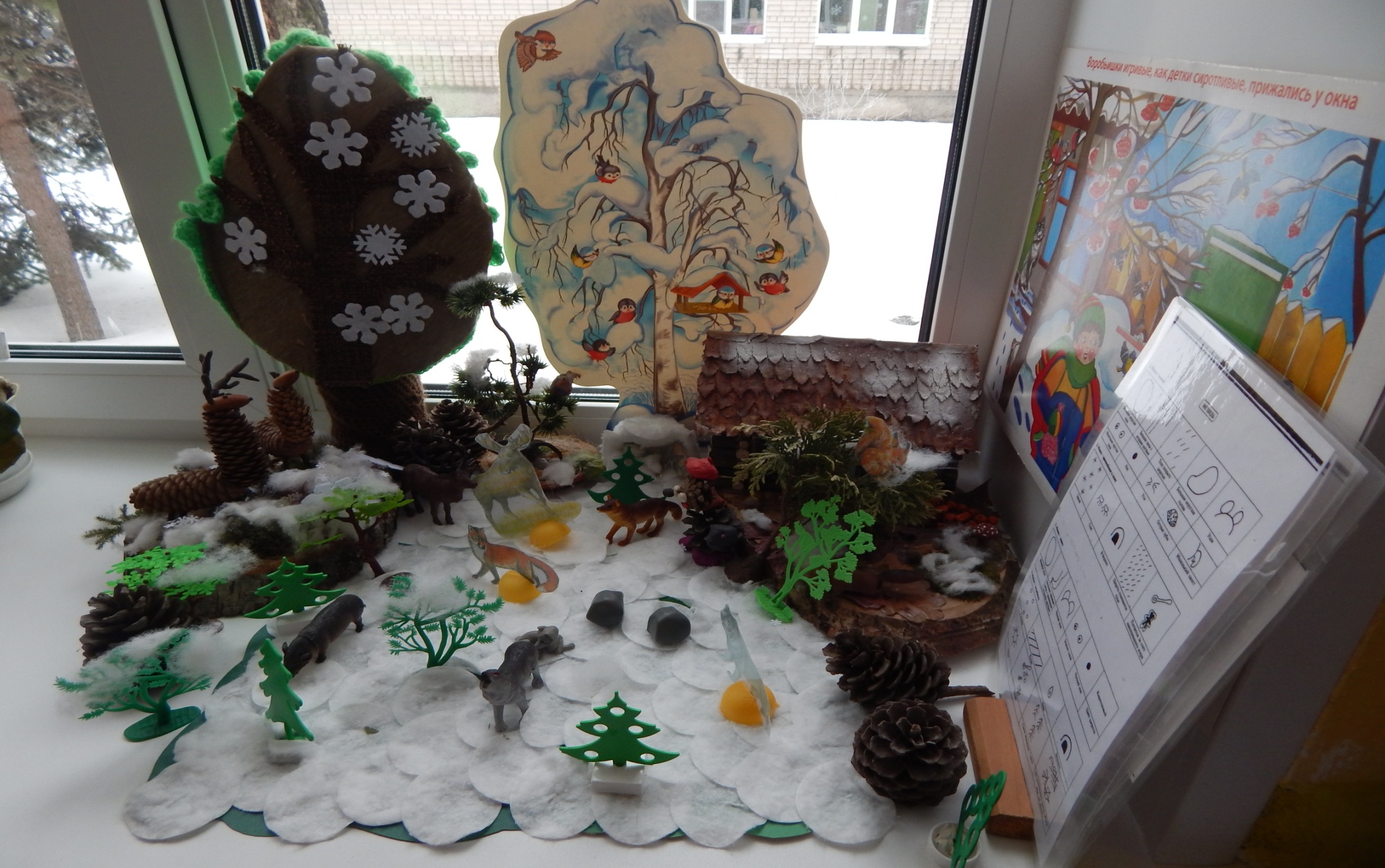 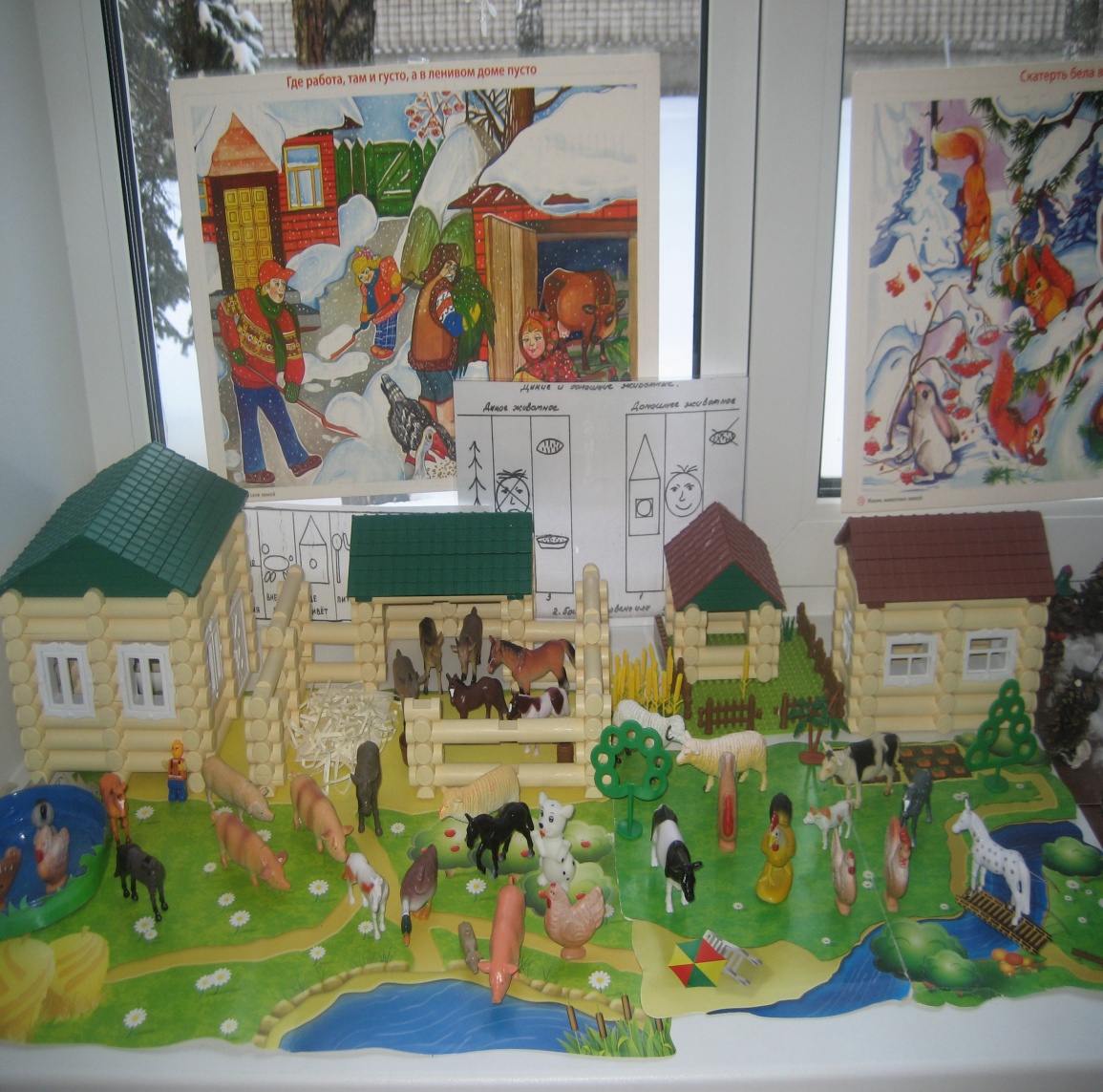 Правила поведения
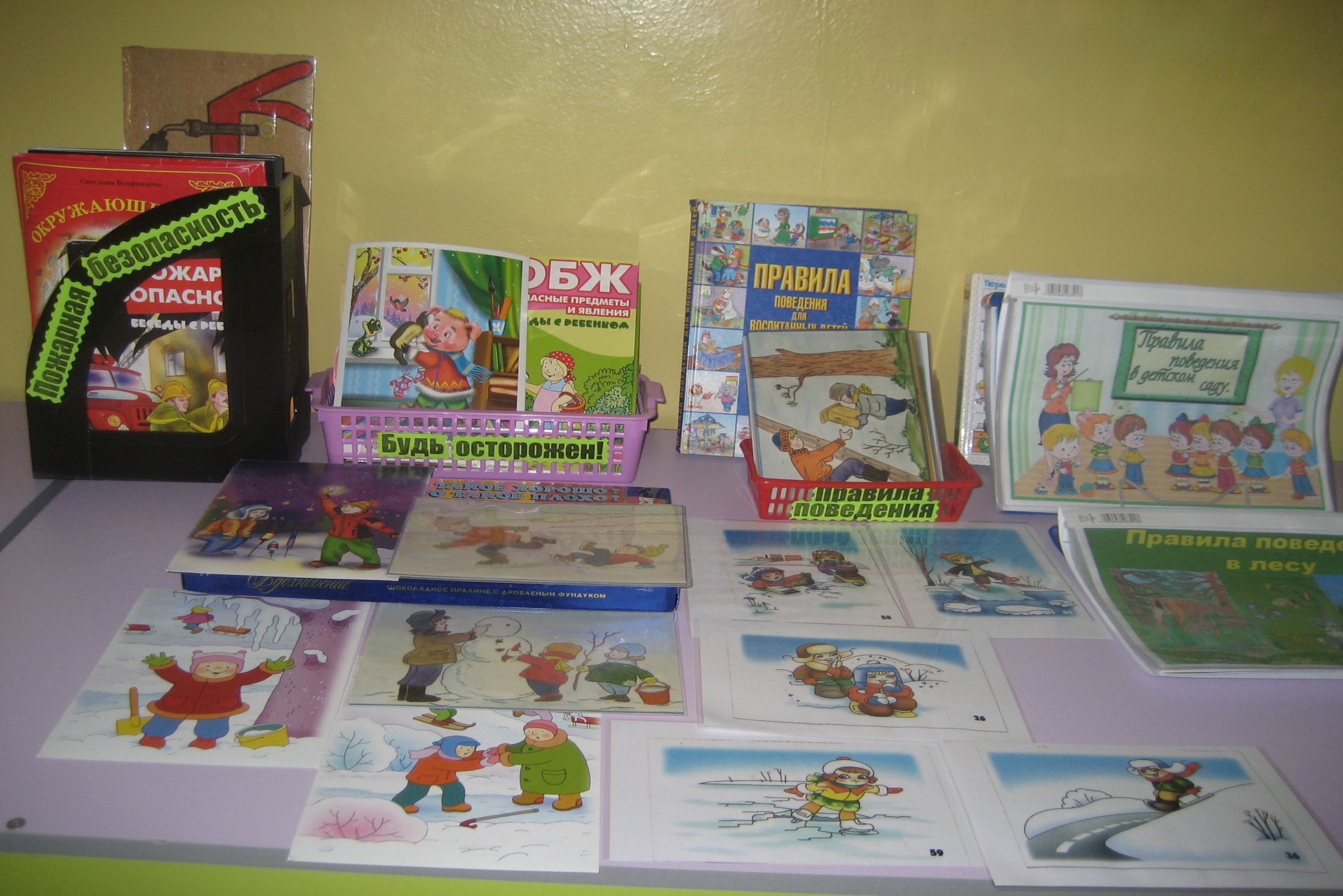 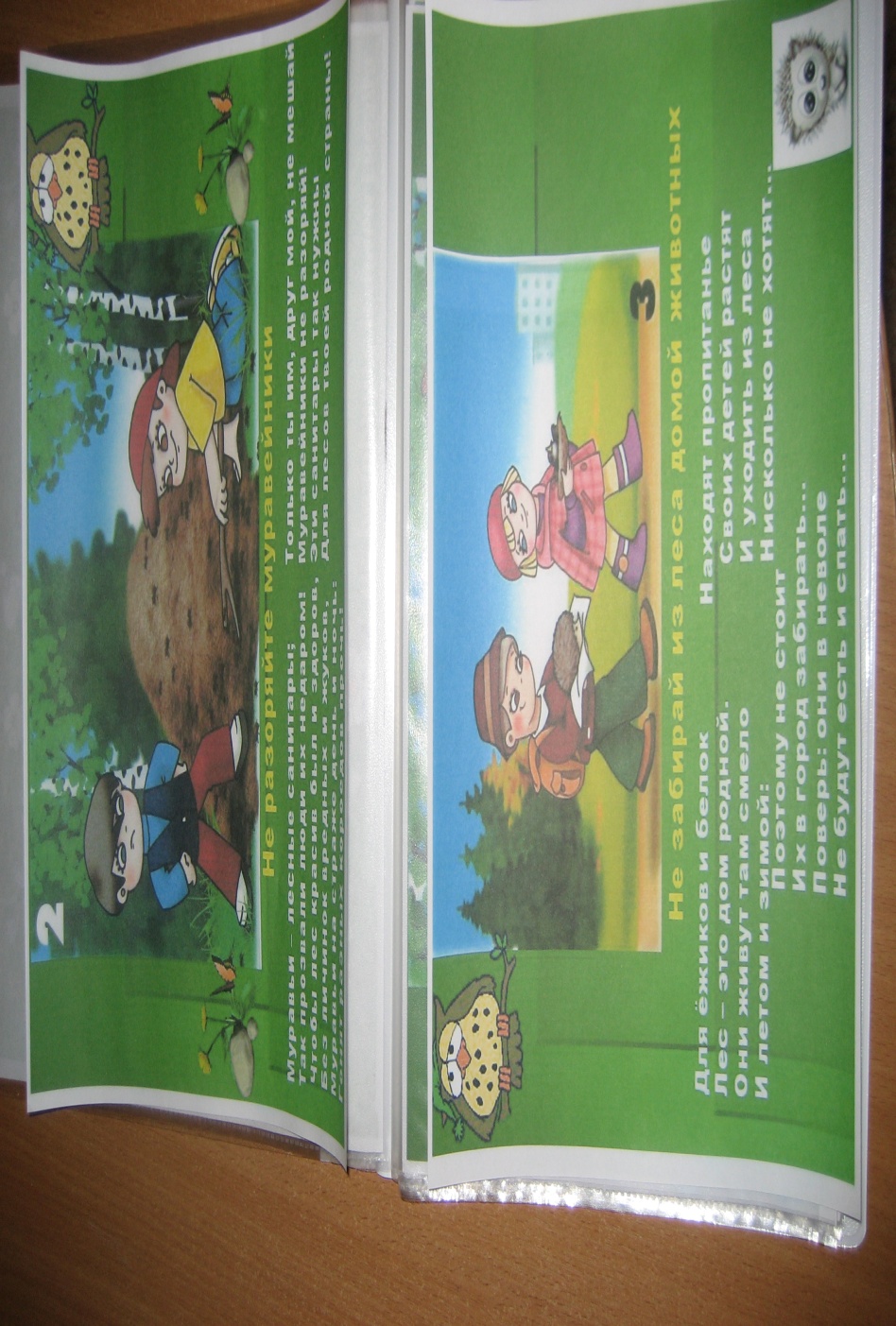 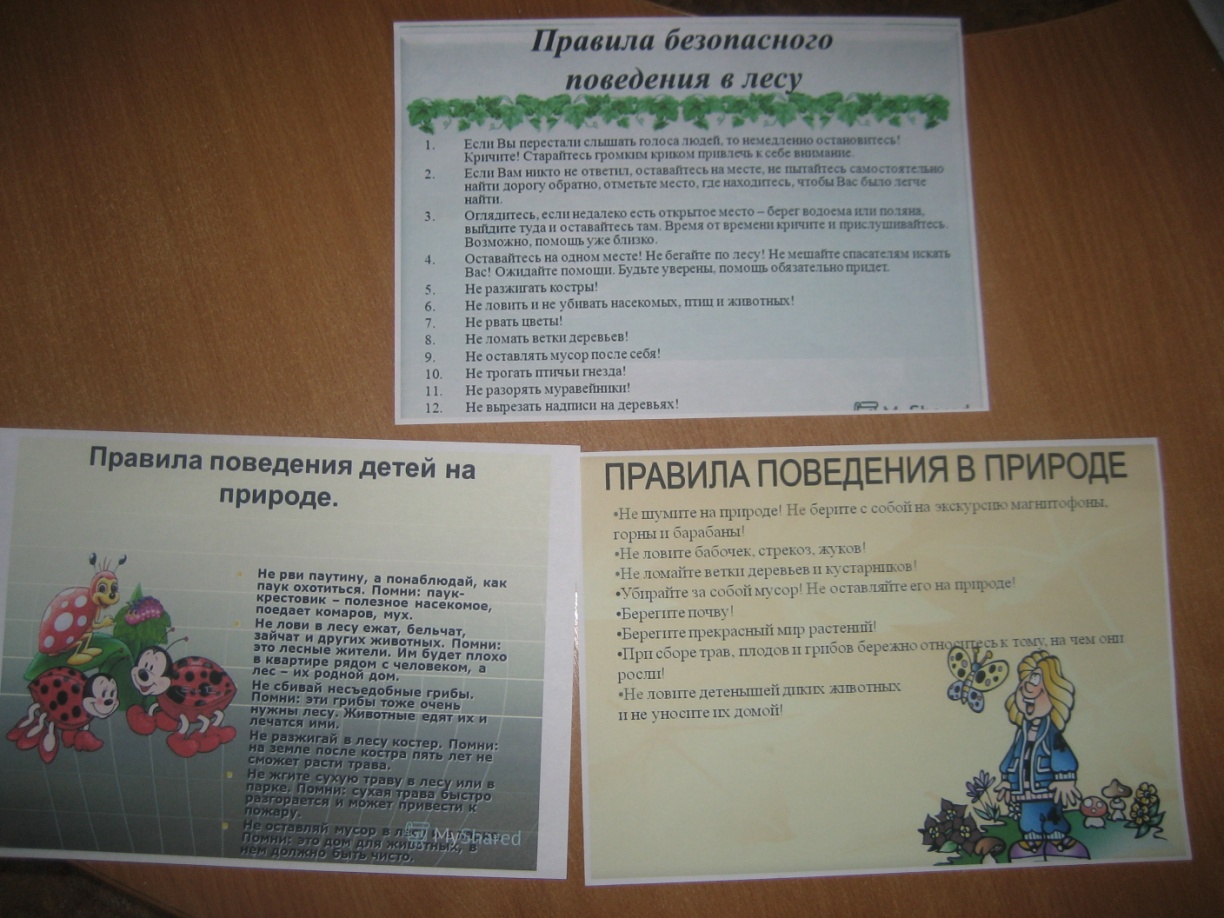 Миницентр театрализованной деятельности
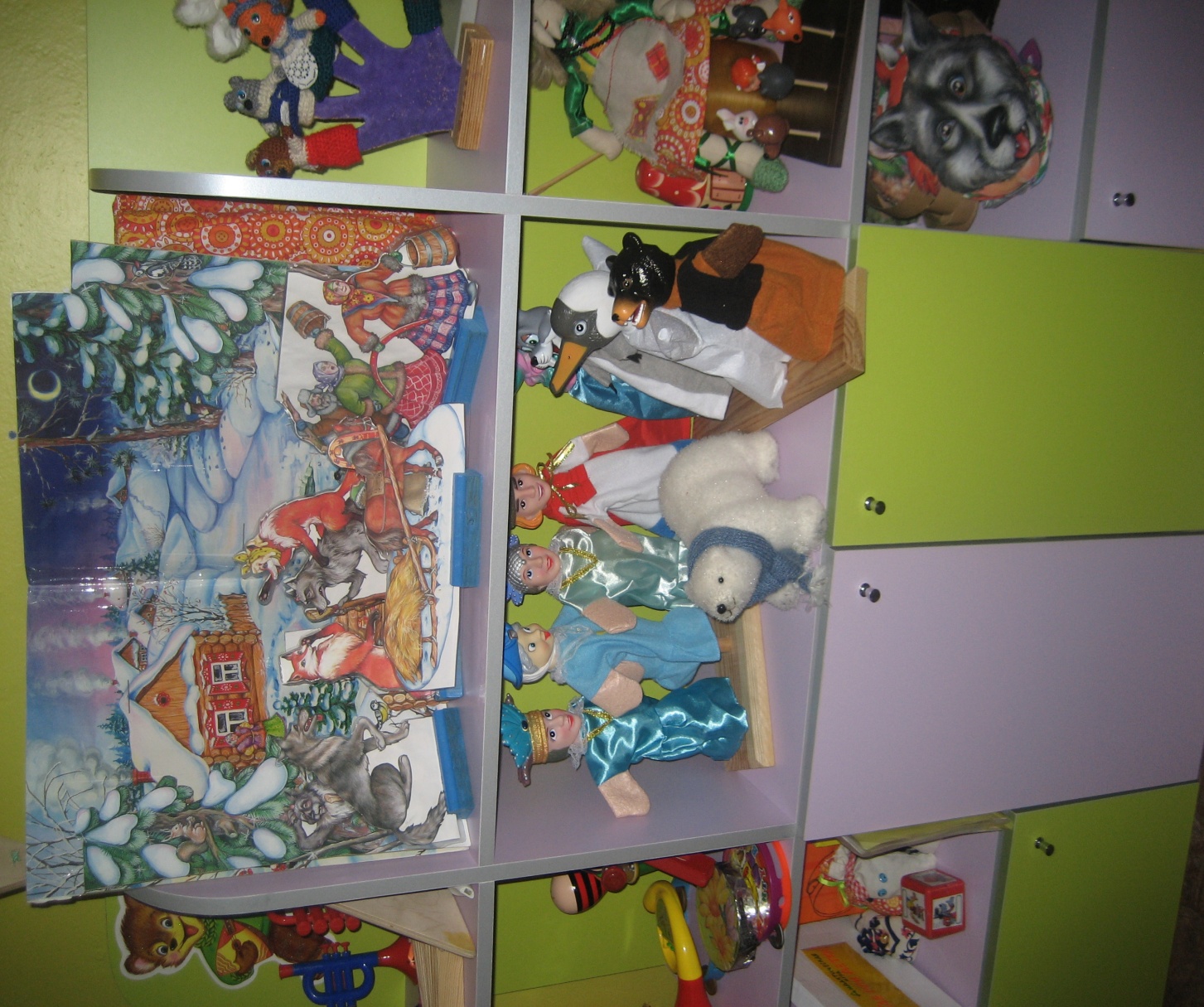 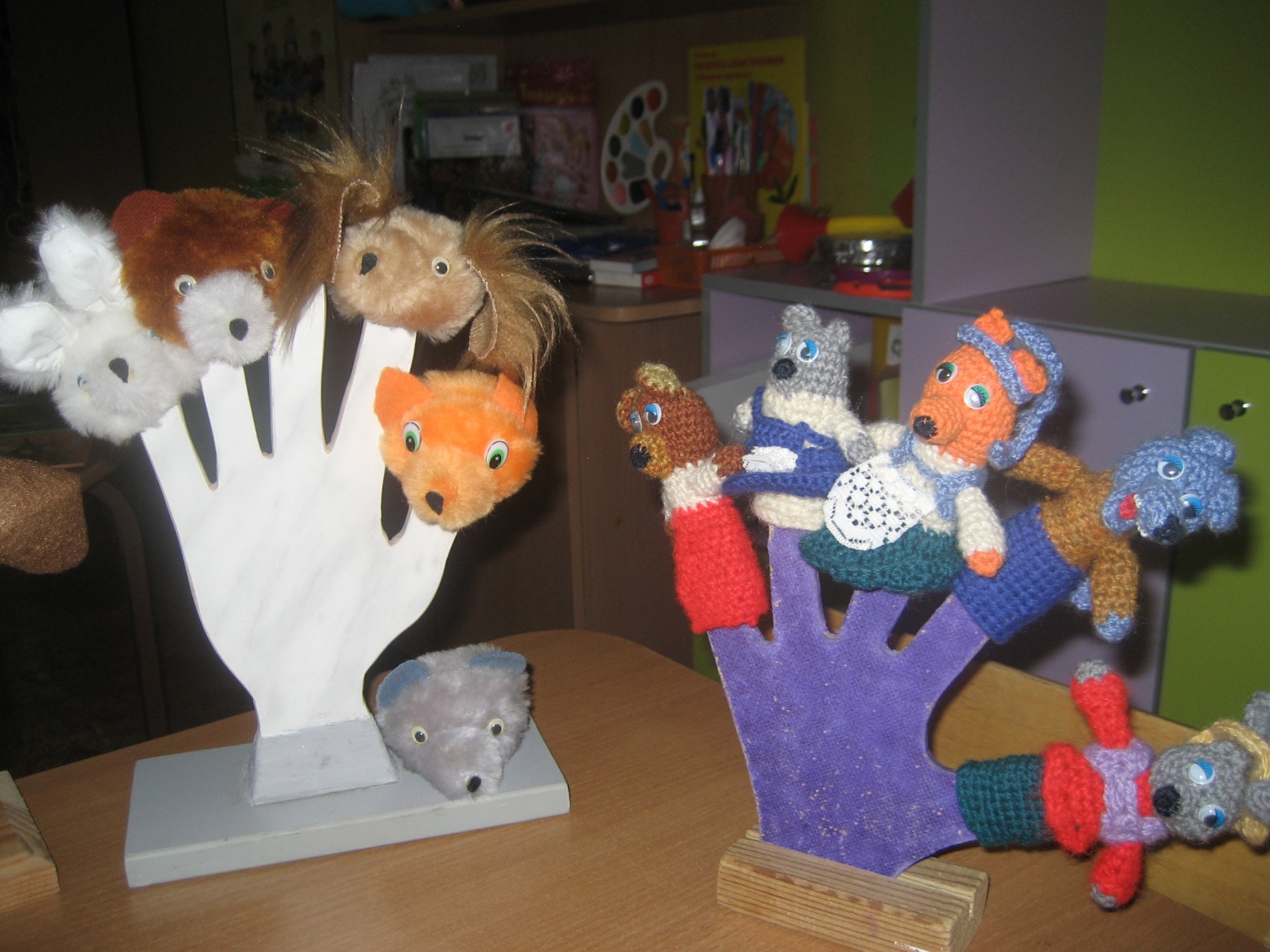 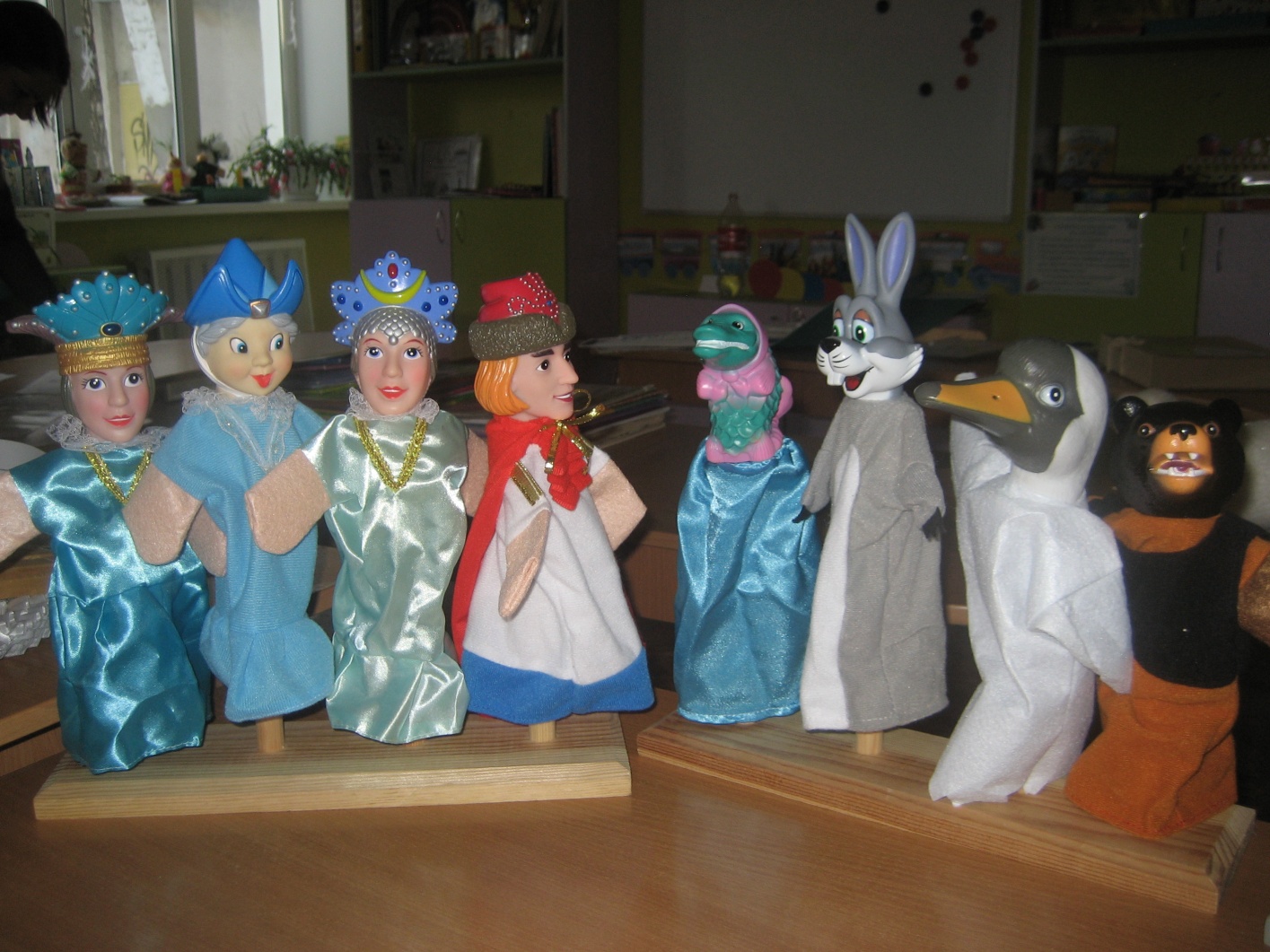 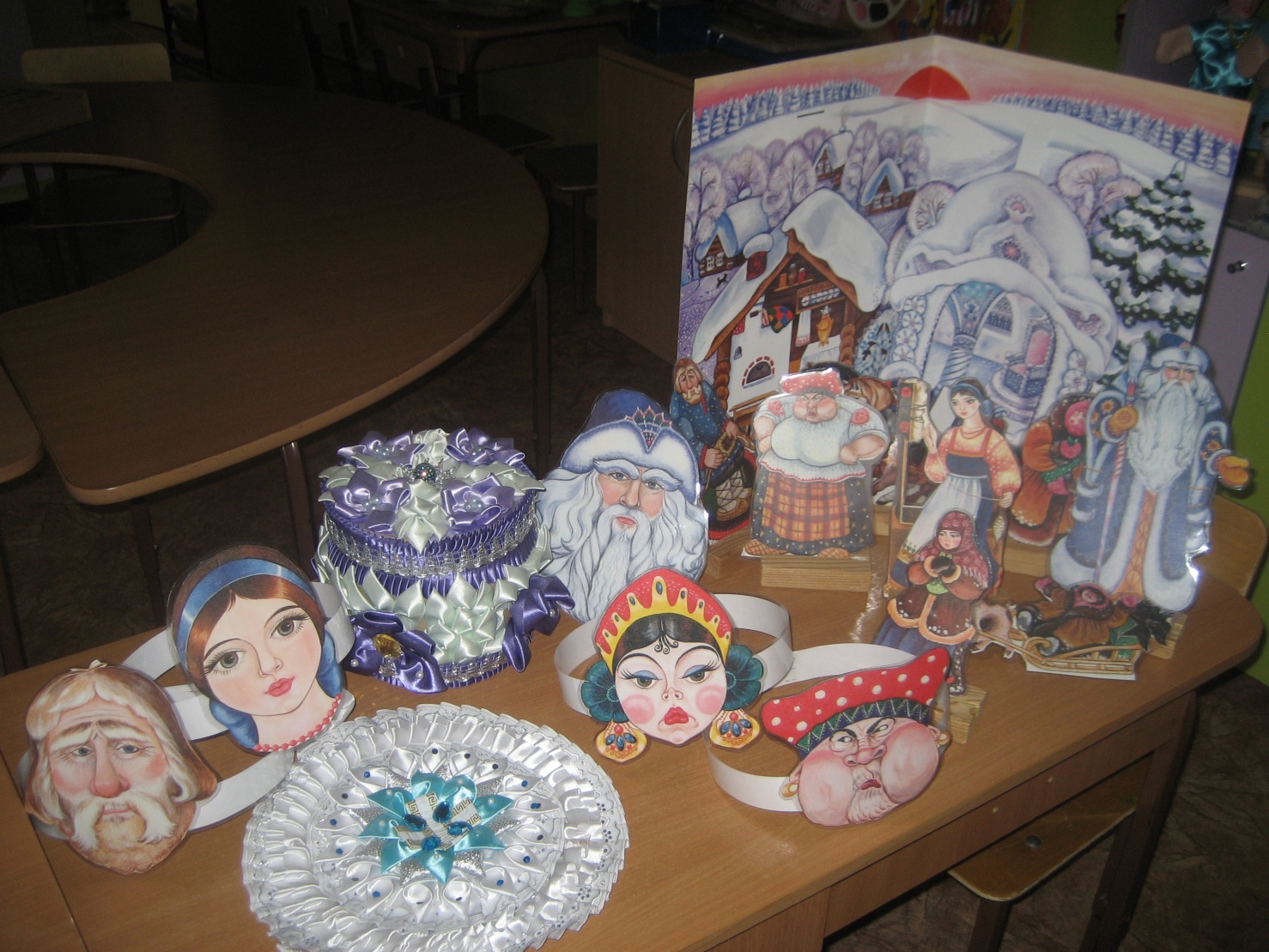 Миницентр изобразительной  деятельности
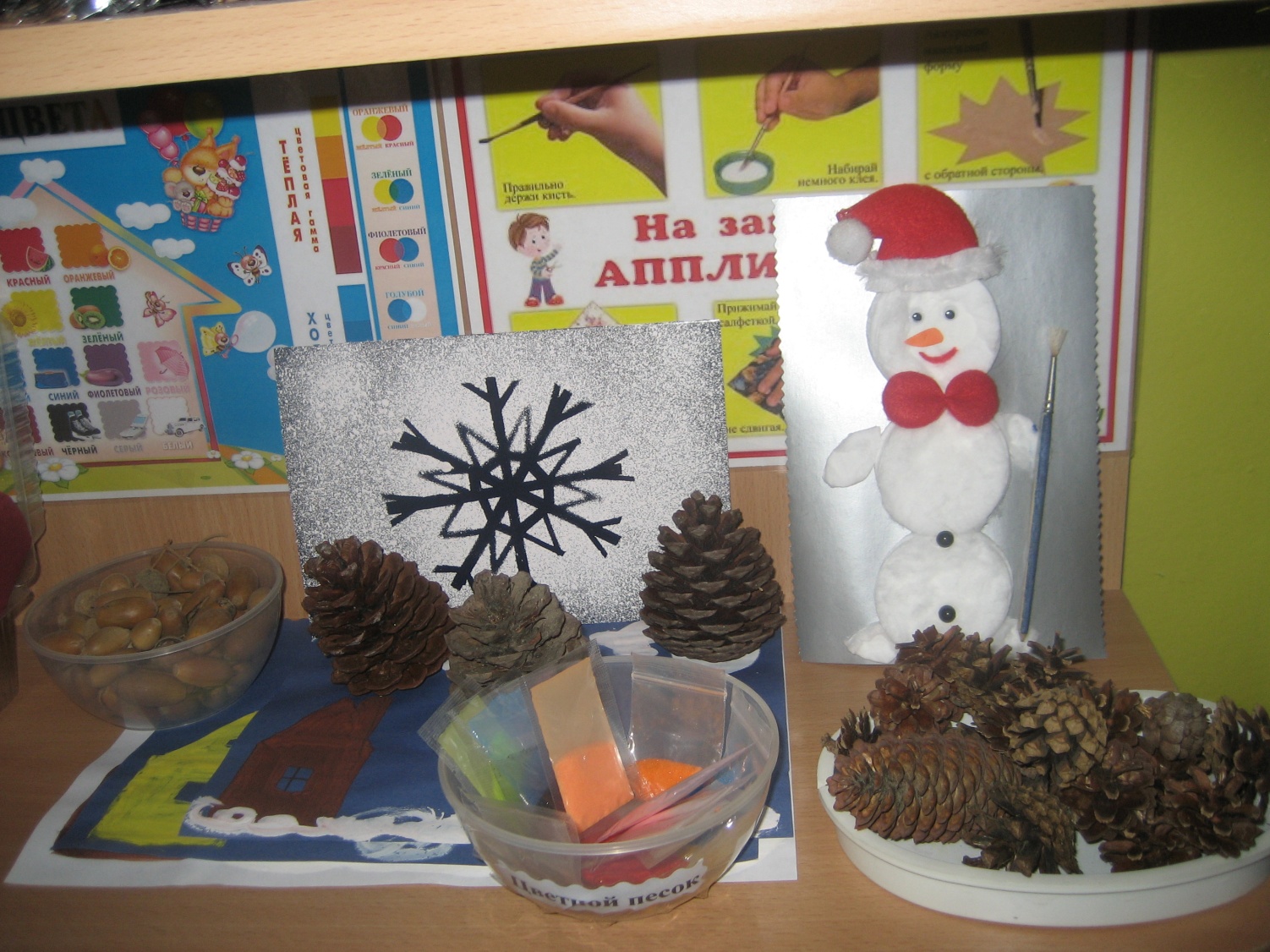 Миницентр конструктивной деятельности
Познавательная деятельность
Миницентр развития речи
Схемы и мнемотаблицы
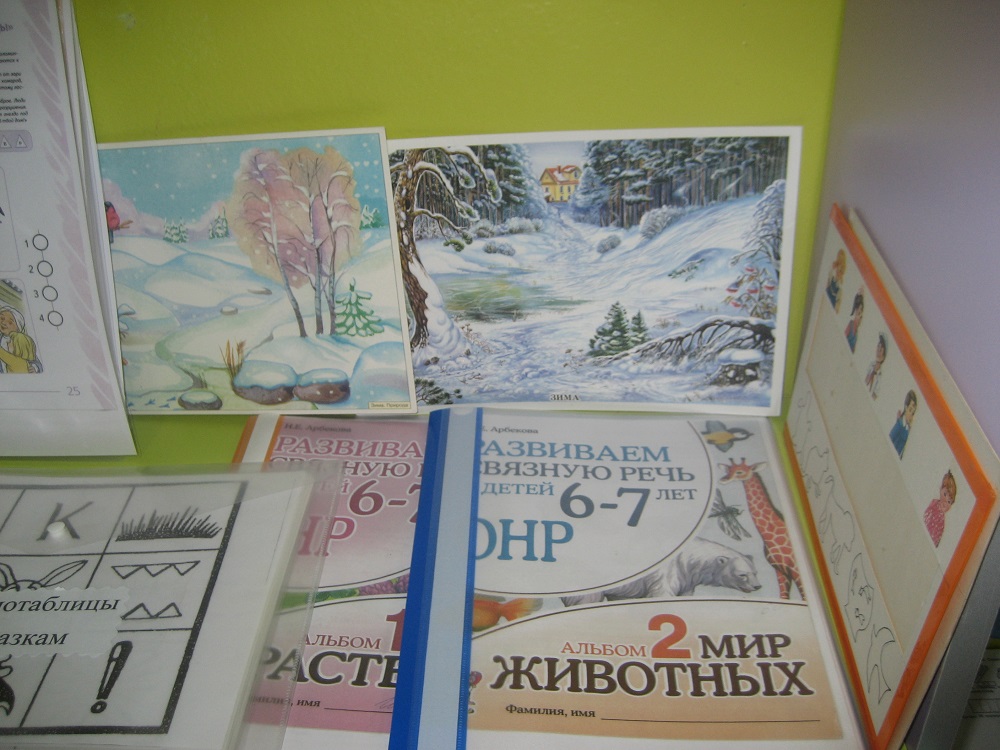 Чистоговорки и скороговорки
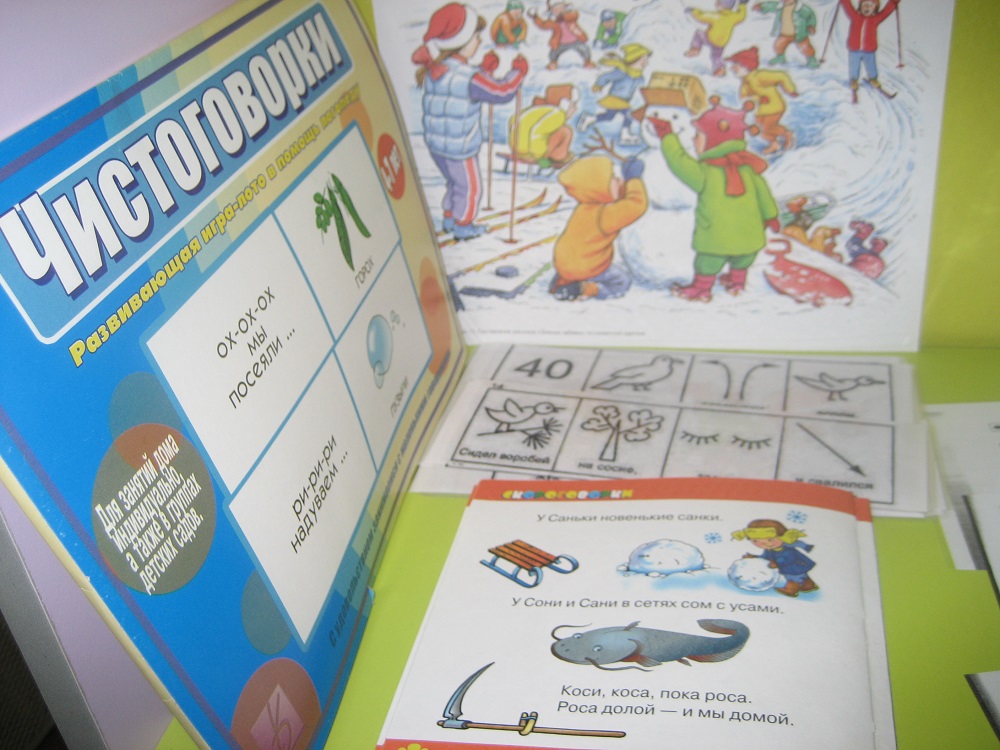 Развитие мелкой моторики
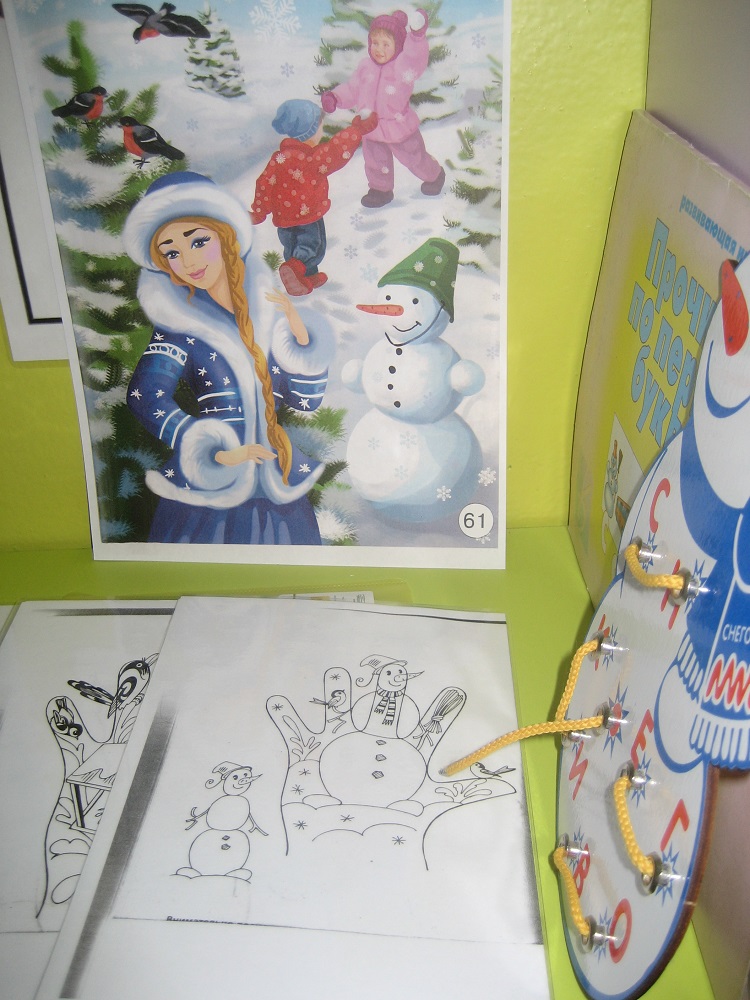 Составление рассказа по опорным схемам
Составление рассказов по картинам
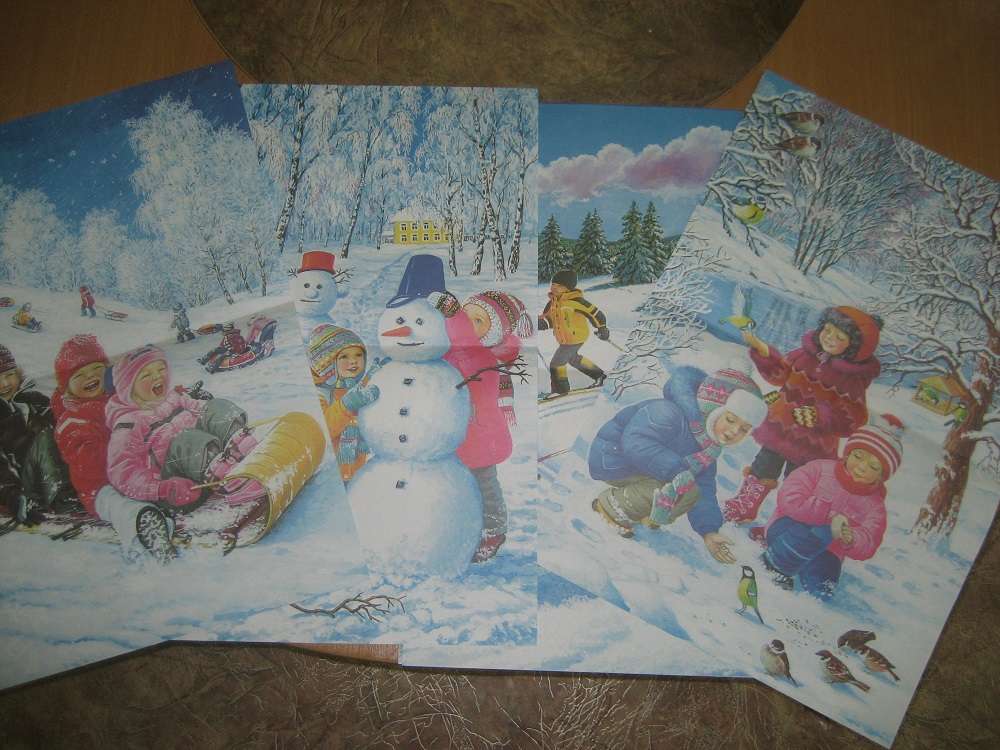 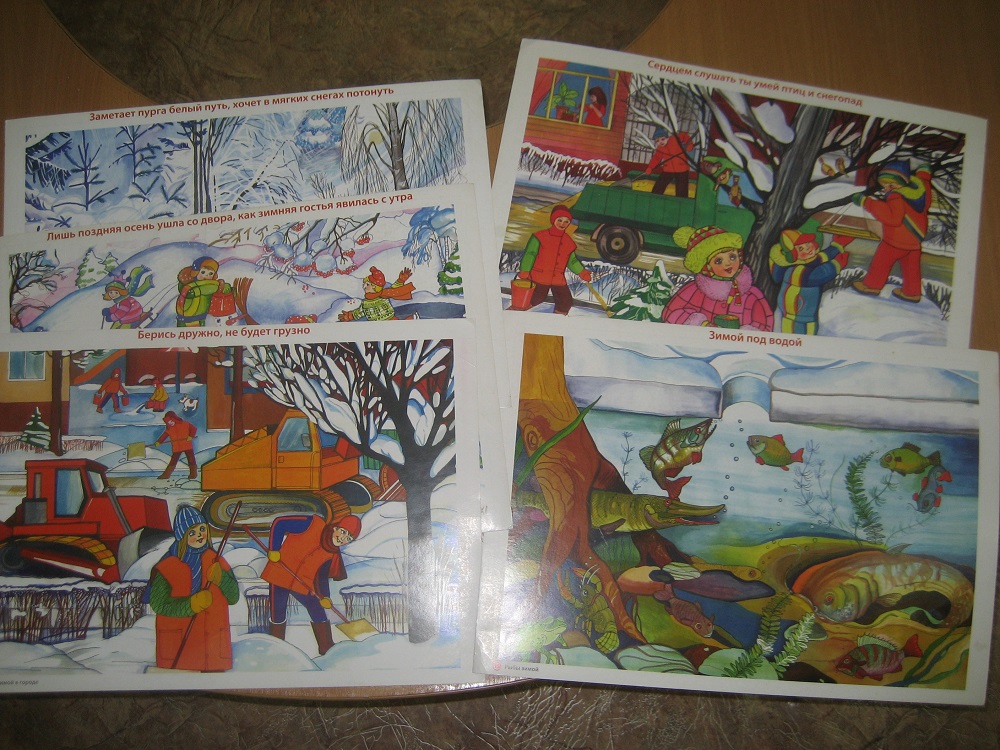 Артикуляционная и пальчиковая гимнастика
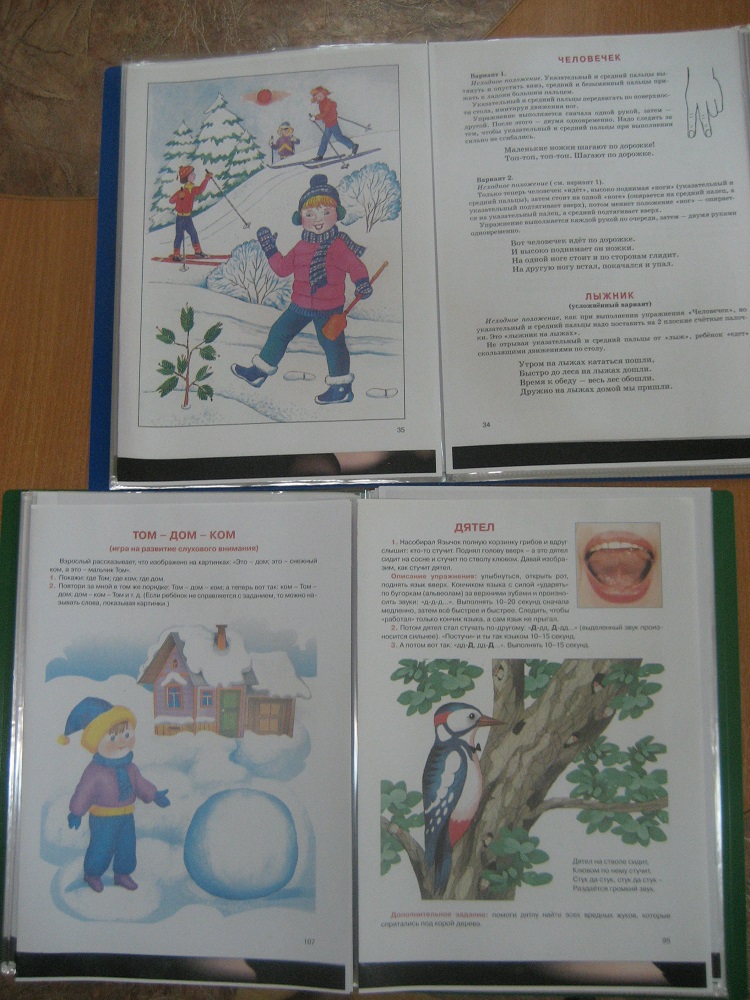 Картотека стихов и пальчиковых игр
Игры на внимание
Работа с предлогами
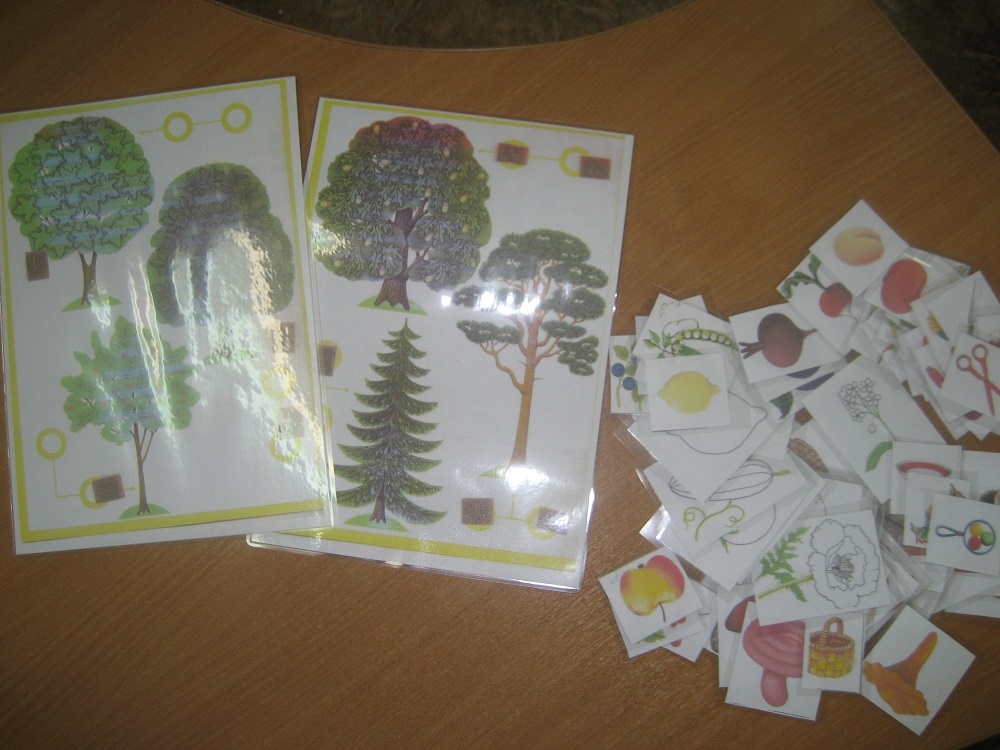 Работа с планшетом
Чтение художественной литературы
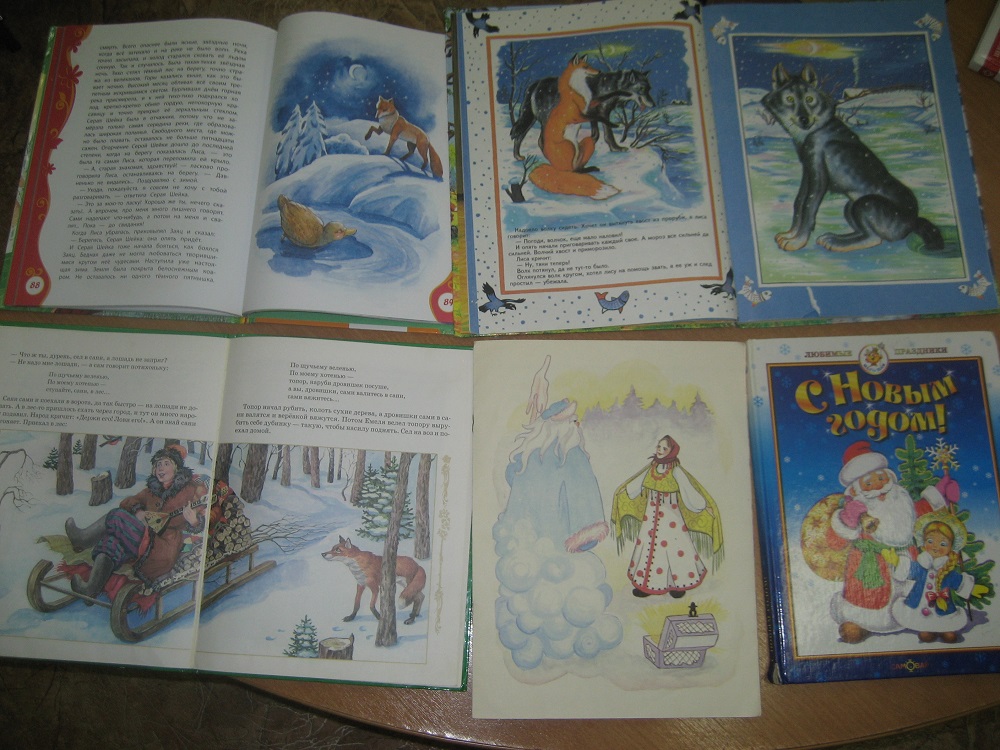 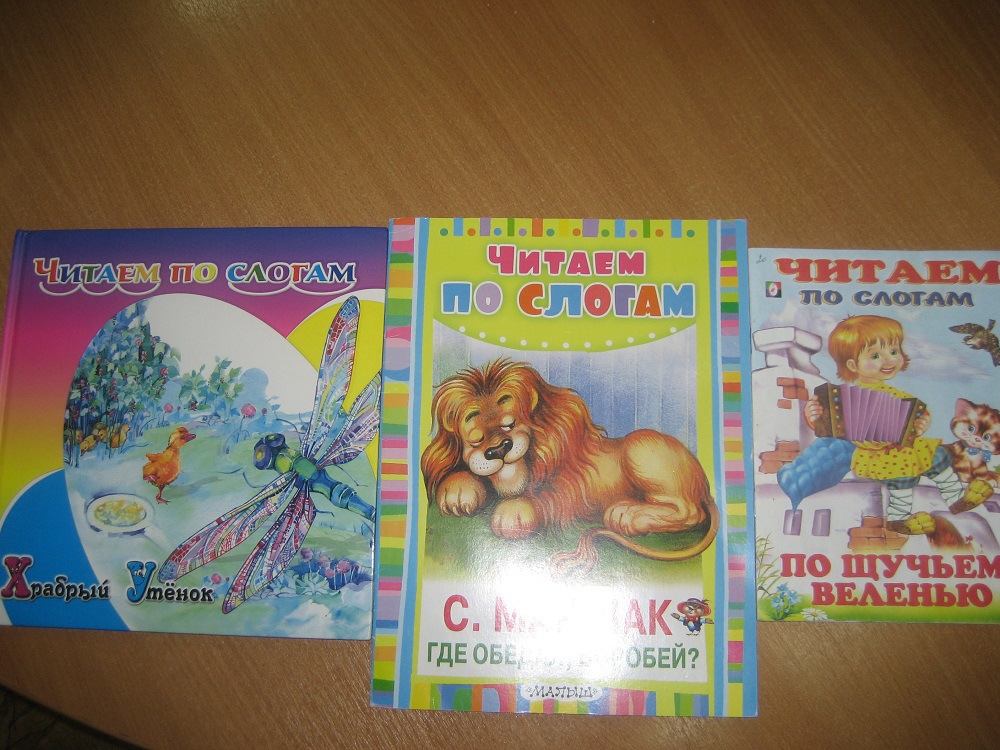 дид.игра «Расскажи сказку»
Юные посетители библиотеки
Миницентр физического развития
Информация для родителей
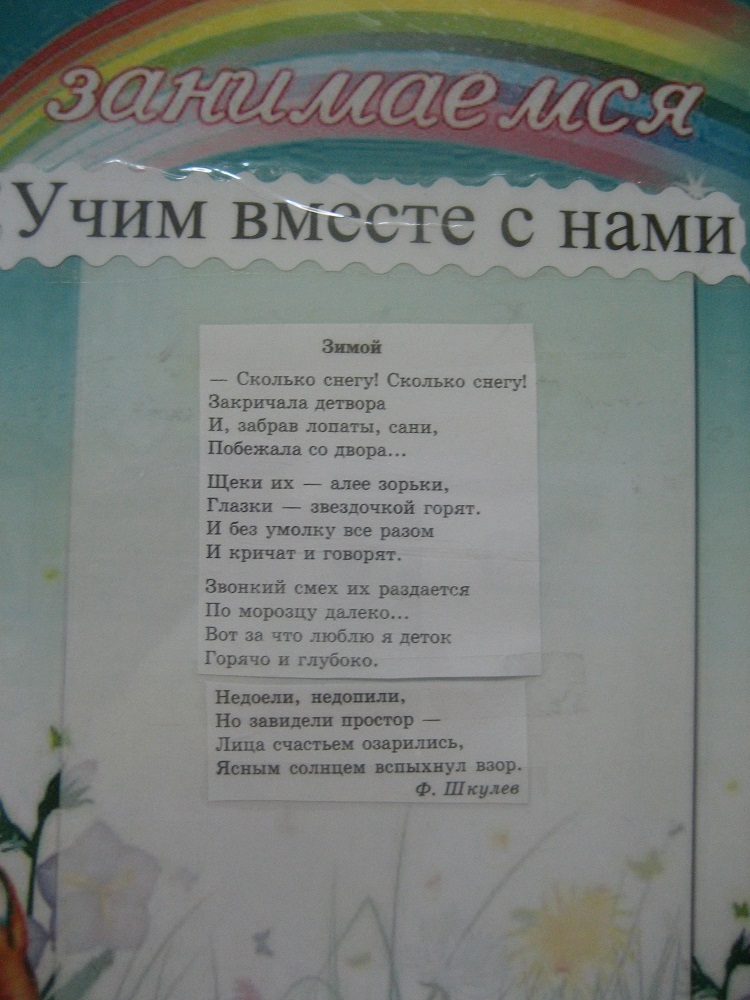 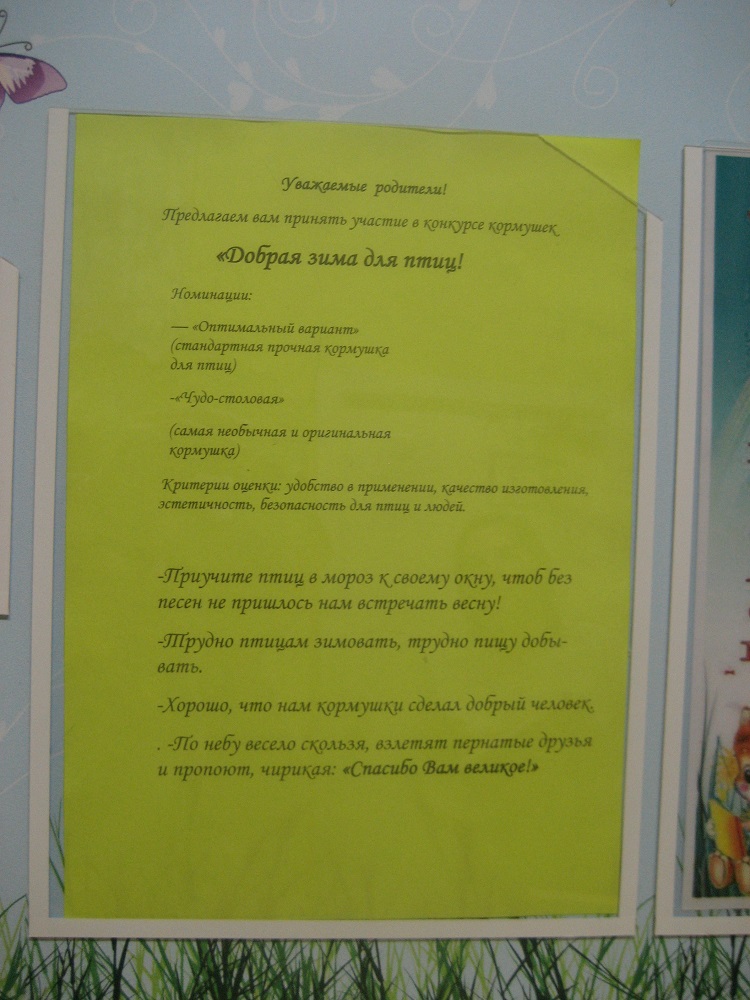 Папки-передвижки
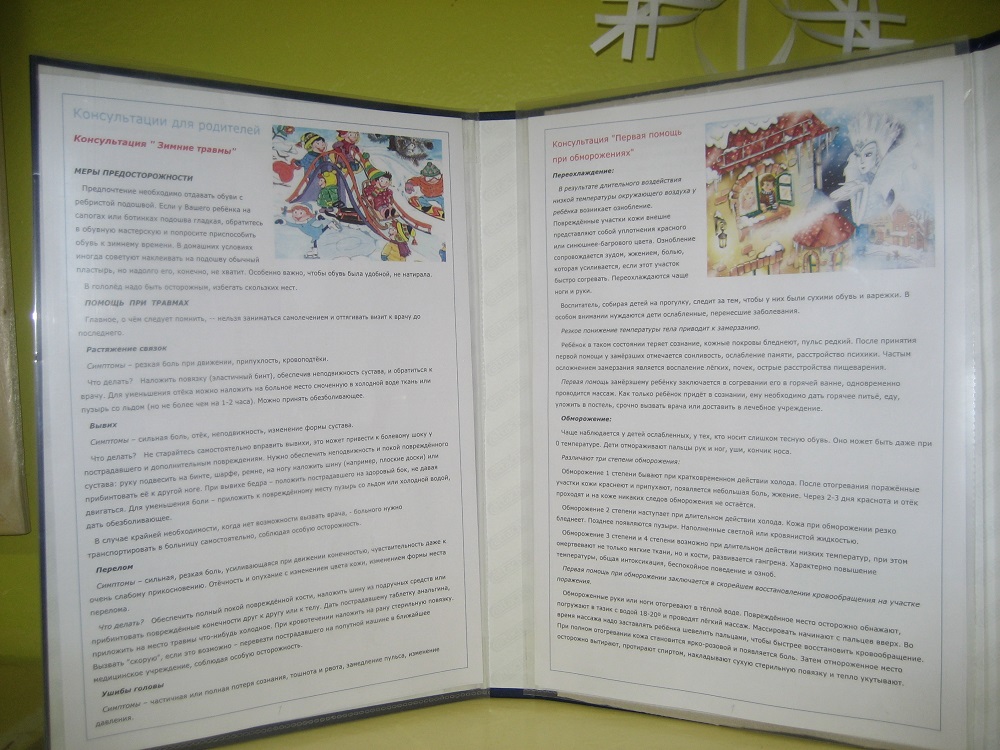 Информация по темам
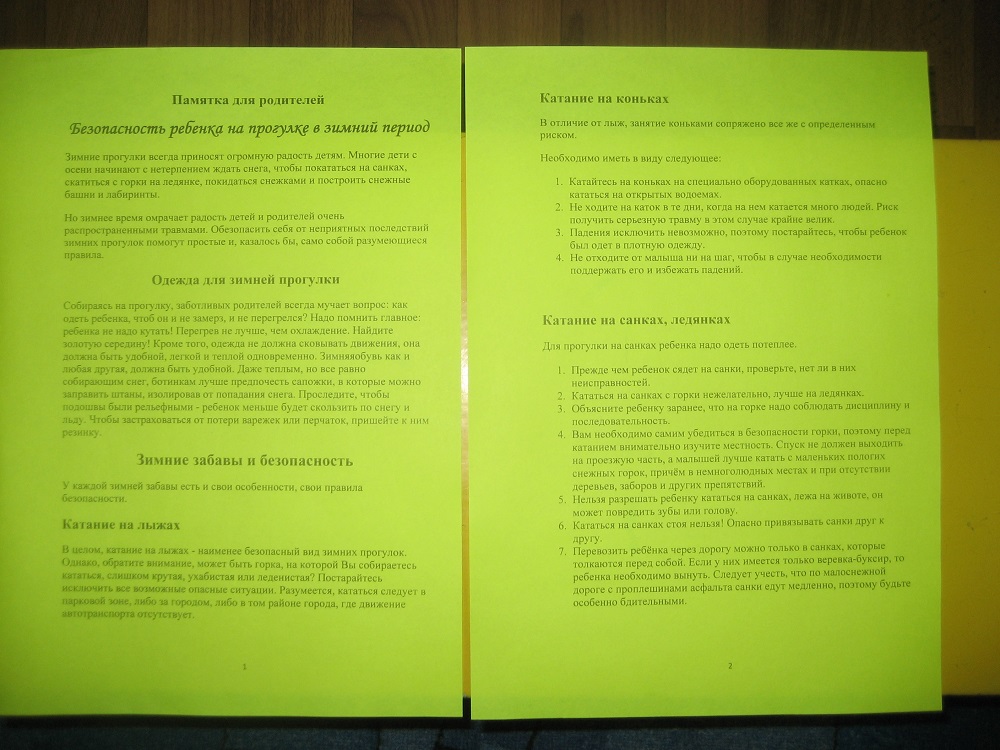 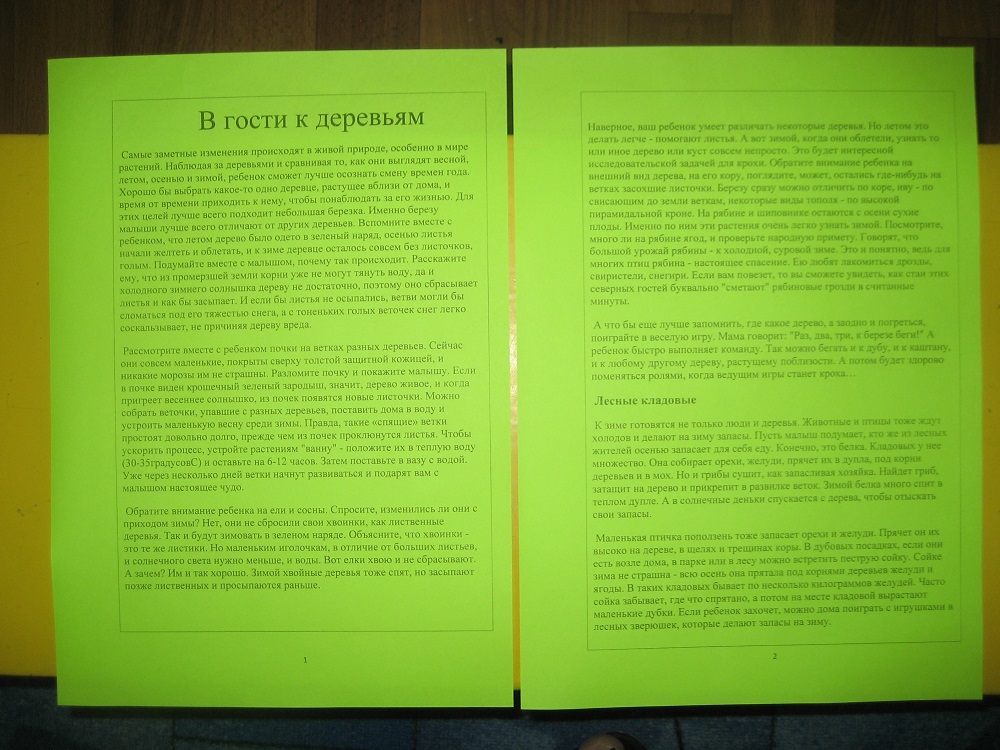 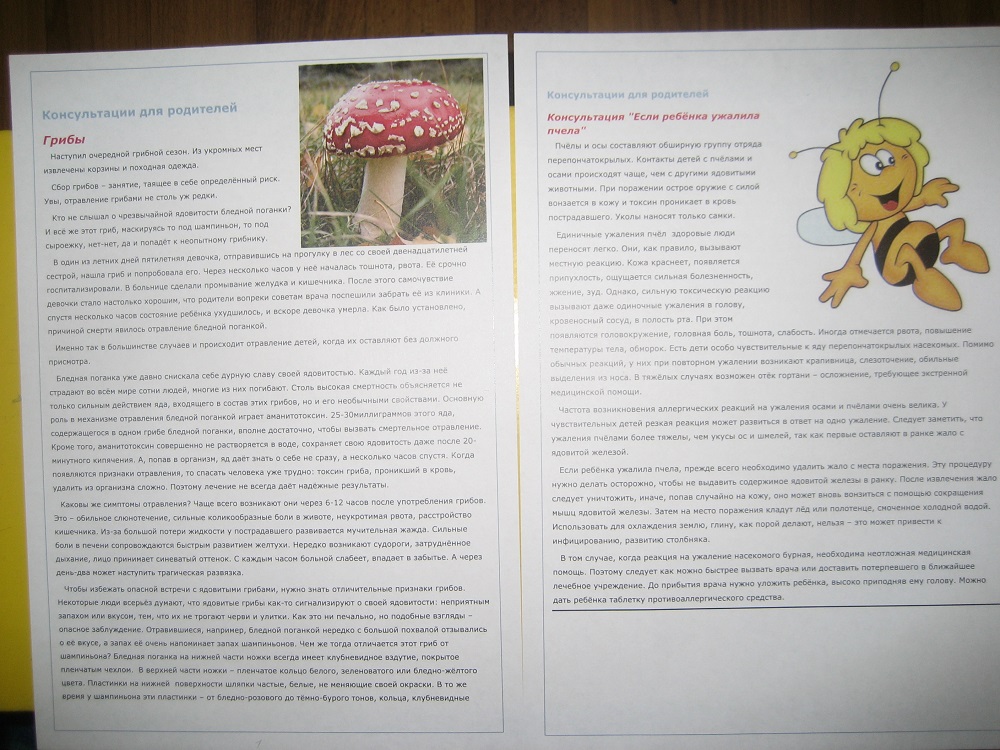 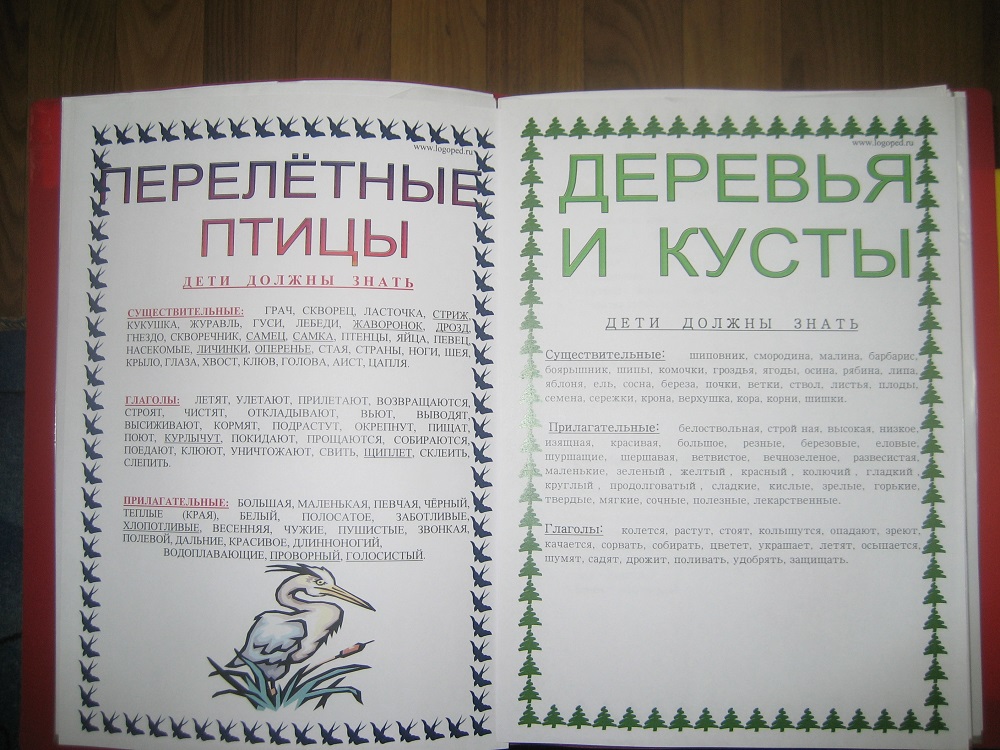 Взаимодействие с родителями